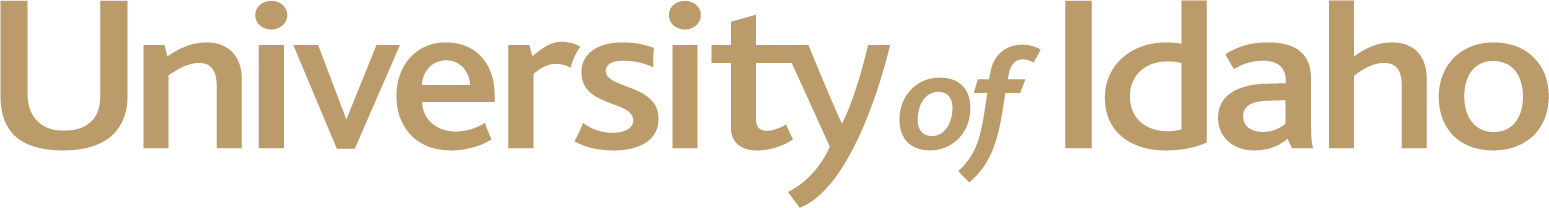 CS 404/504
Special Topics: Adversarial Machine Learning
Dr. Alex Vakanski
Lecture 8
Defenses against Evasion Attacks
Lecture Outline
AML defense methods
Adversarial examples detection
Auxiliary detection model
Statistical methods
Prediction consistency methods
Gradient masking/obfuscation
Exploding/vanishing gradients methods
Shattered gradients methods
Stochastic/randomized gradients
Robust optimization
Adversarial training
Regularization methods
Certified defenses
Methods:
Ensemble adversarial training – by Trammer (2018)
Defensive distillation – by Papernot (2016)
MagNet – by Meng (2017)
Fortified networks – by Lamb (2018)
Feature squeezing – by Xu (2017)
Robust self-training – by Raghunathan (2020)
Randomized smoothing certificate – by Cohen (2019)
AML Defense Categories
AML Defense Categories
The defense strategies against adversarial attacks can be categorized into 3 main groups:
Adversarial examples detection
Design a method for distinguishing clean from adversarial examples
E.g., train a binary input model to detect adversarial examples
E.g., as in Assignment 2, Part 1
Gradient masking/obfuscation
Design a method to hide the gradients in the classification model
This will make most attacks that use the gradients ineffective
Robust optimization
Design a method to increase the robustness of the model to adversarial examples
E.g., apply adversarial training by using both clean and attacked examples
E.g., as in Assignment 2, Part 2
Adversarial Examples Detection
Adversarial Examples Detection
Adversarial examples detection methods are designed to distinguish adversarial examples from regular clean examples
If the defense method detects that an input example is adversarial, it will refuse to send the example to the target classifier for predicting its class label
Based on the adversary’s knowledge about the detection defenses, the threat models in adversarial examples detection can be classified into:
Zero-Knowledge Adversary – the adversary has access to the target classifier F, but is not aware that a detection model D is used 
Perfect-Knowledge Adversary – the adversary has access to the target classifier F, and also has full access to the detection model D 
Limited-Knowledge Adversary – the adversary has access to the target classifier F, and also is aware that a detection model D is used, but does not have access to its parameters and/or the training dataset
Adversarial Examples Detection
Adversarial Examples Detection
Adversarial Examples Detection defense methods can be further divided into:
Auxiliary detection model
Statistical methods
Prediction consistency methods
Limitation of the defense strategies based on adversarial examples detection is that they can be less effective in identifying examples created using unknown adversarial attacks
Auxiliary Detection Model
Adversarial Examples Detection – Auxiliary Detection Model
An auxiliary detection model D is trained on regular and adversarial examples to perform a binary classification
Adversarial examples are typically created using different attack methods, to increase the effectiveness of the detection model
If an input example is classified as benign, then it is safe to be fed to the target classifier F to predict its class
The auxiliary detection model D is required to have a high accuracy in correctly classifying both adversarial and clean examples
Auxiliary Detection Model
Adversarial Examples Detection – Auxiliary Detection Model
Gong (2017) Adversarial and Clean Data Are Not Twins
Train an auxiliary NN as a binary input detector to classify adversarial images and clean images
Figure: upper row (clean images), bottom row (adversarial FGSM) images
Image labels and predicted probability (in parenthesis) are shown for each image 
Achieved over 99% accuracy
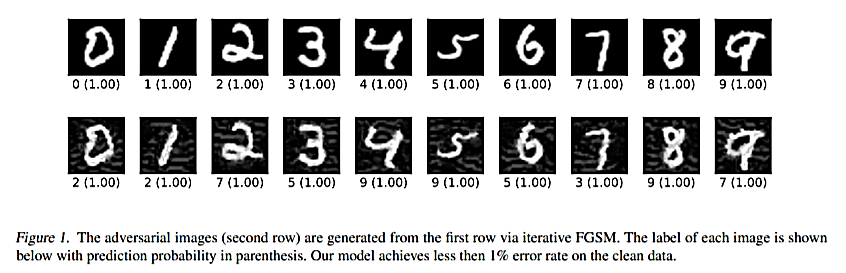 Auxiliary Detection Model
Adversarial Examples Detection – Auxiliary Detection Model
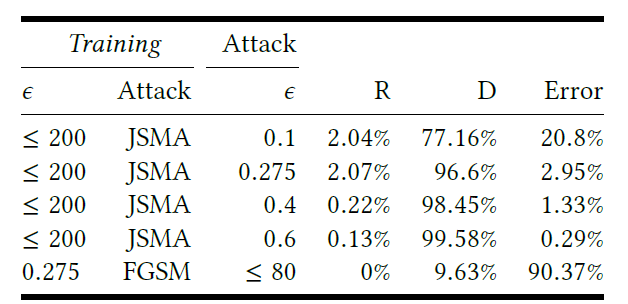 Auxiliary Detection Model
Adversarial Examples Detection – Auxiliary Detection Model
Metzen (2017) On Detecting Adversarial Perturbations
A binary detector model D uses the feature maps from the hidden layers in a target classifier F to detect adversarial examples
Figure: upper row (ResNet target classifier F); bottom row (detector model D)
Feature maps from several hidden layers AD(0) to AD(4) are used as inputs to the detector model D
See the next page for experimental evaluation
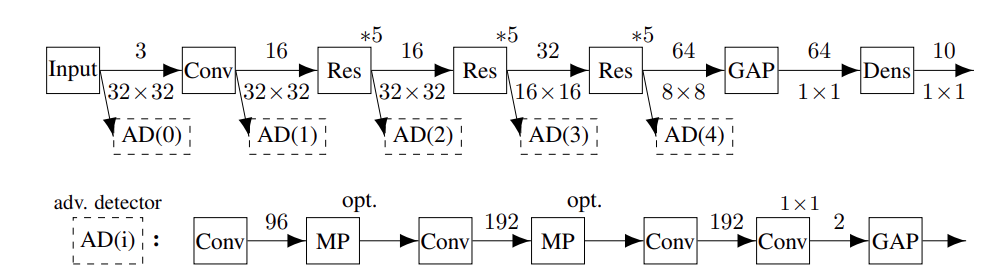 Auxiliary Detection Model
Adversarial Examples Detection – Auxiliary Detection Model
Metzen (2017) cont’d
The figure shows the detectability accuracy when different hidden layers AD(0) to AD(4) are used as inputs to the detector model D
AD(2), which uses the middle hidden layer in the target classifier, achieved the best results for most adversarial attacks
I.e., detection accuracy over 80% for most attacks
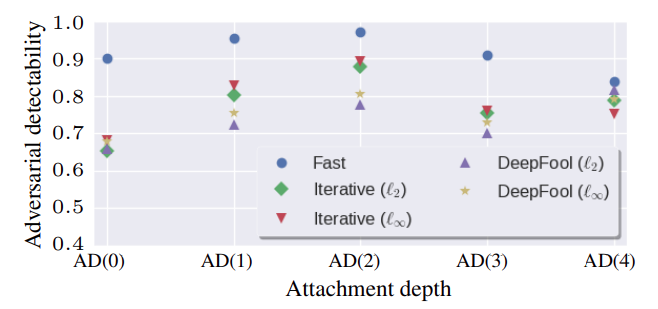 Auxiliary Detection Model
Adversarial Examples Detection – Auxiliary Detection Model
Meng (2017) MagNet: a Two-Pronged Defense against Adversarial Examples
MagNet defense approach uses two networks:
Detector network – an autoencoder to detect adversarial examples based on exceeding a threshold for the reconstructed outputs
Reformer network to clean adversarial perturbations using a denoising autoencoder
The detector model is used for identifying samples with large perturbations
It is combined with a denoiser for removing small perturbations in images
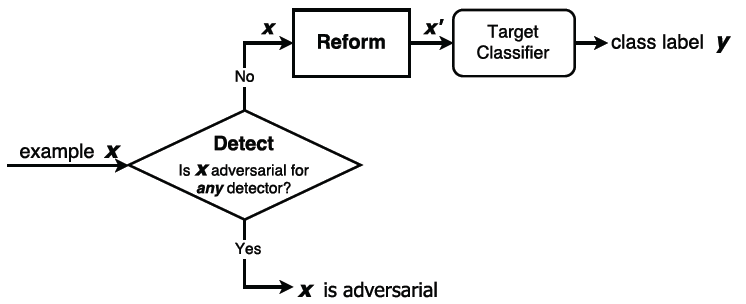 Statistical Detection Methods
Adversarial Examples Detection – Statistical Methods
Grosse (2017) On the (Statistical) Detection of Adversarial Examples
This method uses a statistical test – Maximum Mean Discrepancy (MMD) to find out whether two groups of input samples are drawn from the same distribution
Hypothesis: there is a statistical difference between the means of the distributions of adversarial examples and clean examples
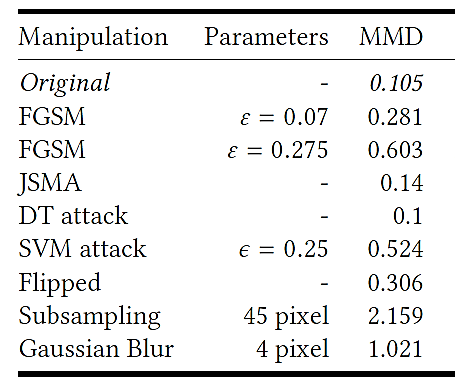 Statistical Detection Methods
Adversarial Examples Detection – Statistical Methods
Hendrycks (2016) Early Methods for Detecting Adversarial Images
This work employs PCA (principal component analysis) to identify the most important principal components (PCs) of inputs (based on the ordering of the eigenvalues)
It was found that adversarial examples place higher weights on the later PCs that correspond to smaller eigenvalues, and clean images place uniform weights on all PCs
Thus, the distribution of PCs is used for detecting adversarial examples
E.g., the figures show the PCA coefficients for 3 clean (orange) and FGSM attacked images (blue) from CIFAR-10 dataset, for the largest 3,000 PCs
 For all 3 adversarial images, the PCA coefficients are very small for the first 1,000 PCs, and they increase the most for the last 500 PCs (i.e., between 2,500 and 3,000 on the x-axis)
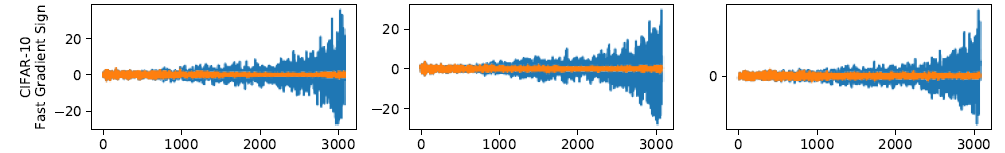 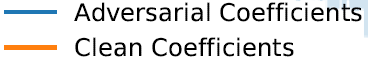 Prediction Consistency Methods
Adversarial Examples Detection – Prediction Consistency Methods
Xu (2017) Feature Squeezing: Detecting Adversarial Examples in Deep Neural Networks
Feature squeezing defense employs two methods for reducing the information in input features in images
Reducing the number of bits for representing the pixels intensities
Applying spatial smoothing to reduce the differences among the individual pixels
E.g., the upper figures show a legitimate MNIST image and attacked examples
Second row: images with 1 bit intensity, third row: spatially smoothed images
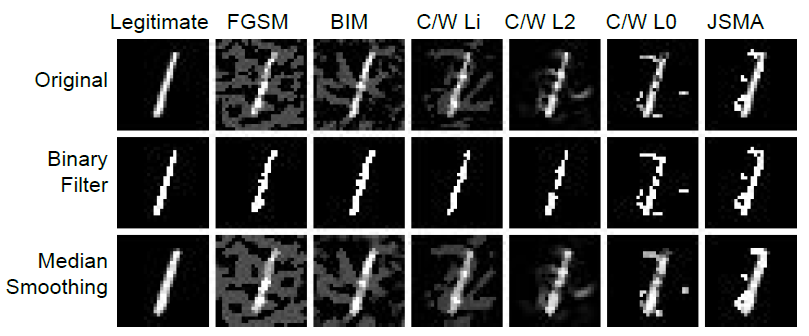 Prediction Consistency Methods
Adversarial Examples Detection – Prediction Consistency Methods
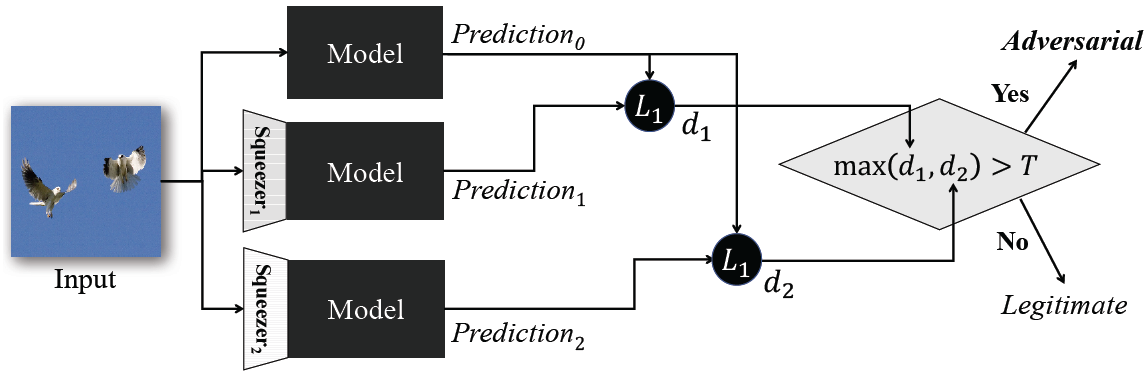 Prediction Consistency Methods
Adversarial Examples Detection – Prediction Consistency Methods
Feinman (2017) Detecting Adversarial Samples from Artifacts
The target classifier is randomized using Dropout
The dropout is set to eliminate 50% of the neurons in all layers
If the prediction by the randomized classifiers on sample x is significantly different than the prediction before the randomization, the sample x is probably adversarial
Figure: the distribution of adversarial samples is notably different than the distribution of normal clean samples
The approach can detect adversarial samples with success rate of over 90% on MNIST and over 70% on CIFAR-10
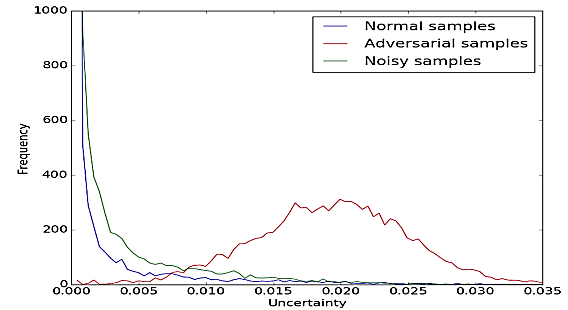 Adversarial Examples Detection
Adversarial Examples Detection
Carlini and Wagner published a paper in 2017 in which they showed that it is possible to defeat almost all Adversarial Examples Detection defense strategies
Carlini (2017) Adversarial Examples Are Not Easily Detected: Bypassing Ten Detection Methods
In the paper, they analyzed 10 detection methods, and for each detector they explained how to bypass it, and make it inefficient for adversarial examples detection
Figure: adversarial images that bypassed the 10 detector models
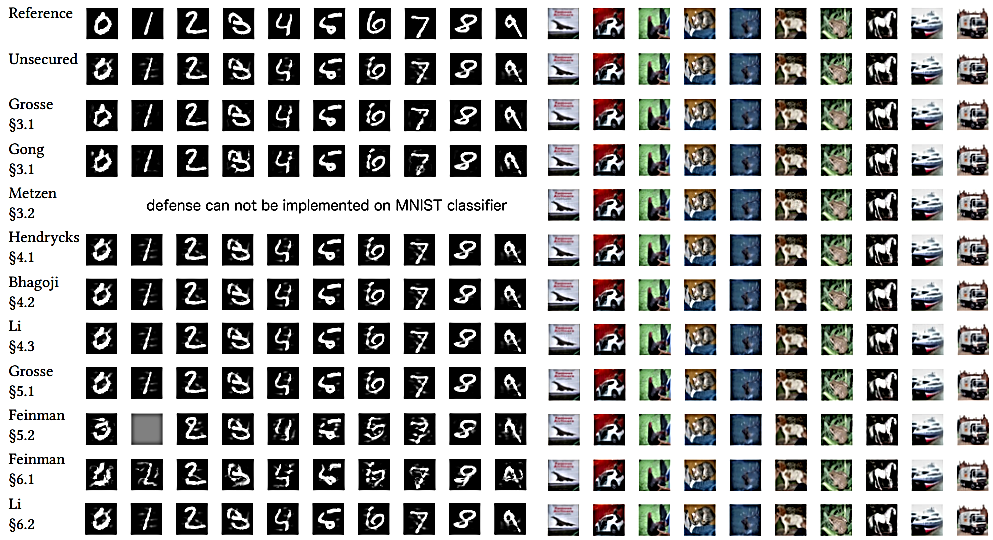 Gradient Masking/Obfuscation
Gradient Masking/Obfuscation
Gradient masking/obfuscation defense methods deliberately hide the gradient of the model (from being used by an adversary)
Because most AML attacks are based on the model’s gradient information, creating adversarial examples with such attacks becomes less successful
These defense approaches can be grouped into:
Exploding/vanishing gradients methods
Shattered gradients methods
Stochastic/randomized gradients
Limitation of gradient masking/obfuscation defenses is that they are designed to confound the adversaries, but they cannot eliminate the existence of adversarial examples
Defensive Distillation
Gradient Masking/Obfuscation – Exploding/Vanishing Gradients
Papernot (2016) Distillation as a Defense to Adversarial Perturbations against Deep Neural Networks
The two main ideas in Defensive Distillation are:
Use the predicted output probability vectors from Initial Network as soft labels for training the Distilled Network
Apply a temperature T to scale the logits when calculating softmax probabilities
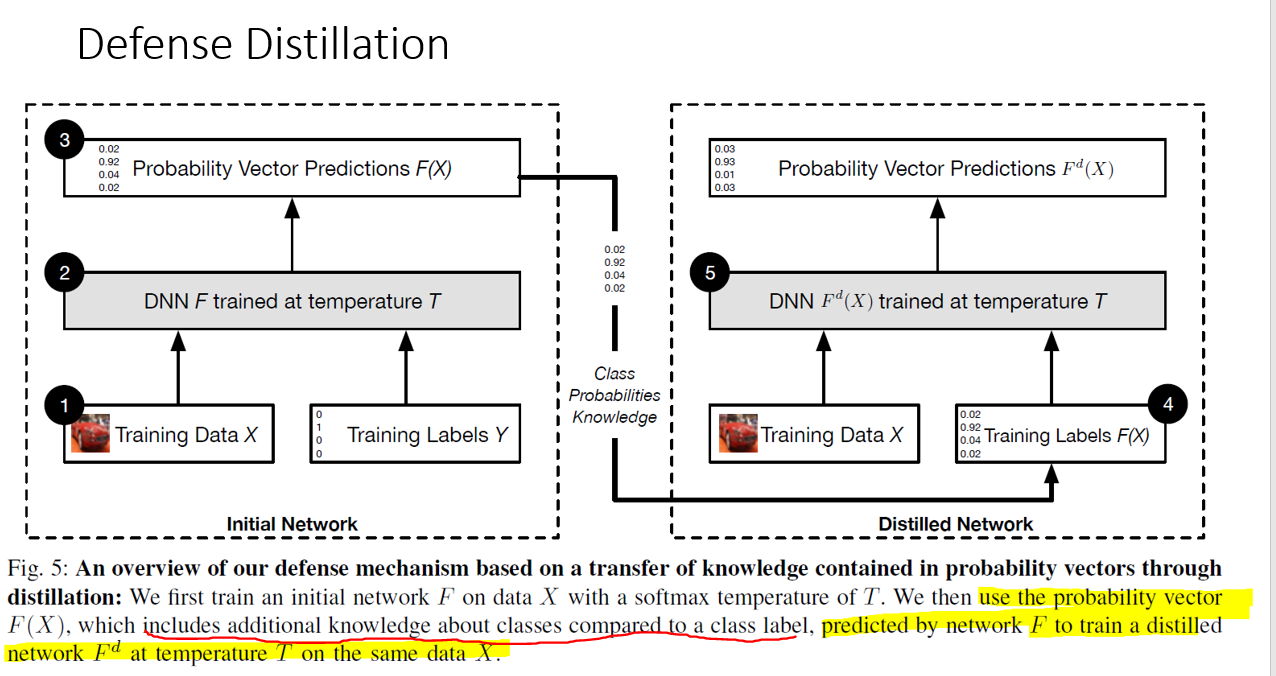 Defensive Distillation
Gradient Masking/Obfuscation – Exploding/Vanishing Gradients
3
300
1
0.34
1
100
0
0.34
-3
-300
0
0.33
Defense-GAN
Gradient Masking/Obfuscation – Exploding/Vanishing Gradients
Samangouei (2018) Defense-GAN: Protecting Classifiers Against Adversarial Attacks Using Generative Models
Defense-GAN employs a Generative Adversarial Networks (GAN) to purify adversarial examples prior to feeding them into a given classifier
GAN is trained to model the distribution of clean unperturbed images
The generator of GAN iteratively applies gradient descent to reconstruct input images and remove adversarial perturbations 
The combination of a generator and discriminator in Defense-GAN causes the final classification model to become an extremely deep network, resulting in irregular small gradients (vanishing gradients)
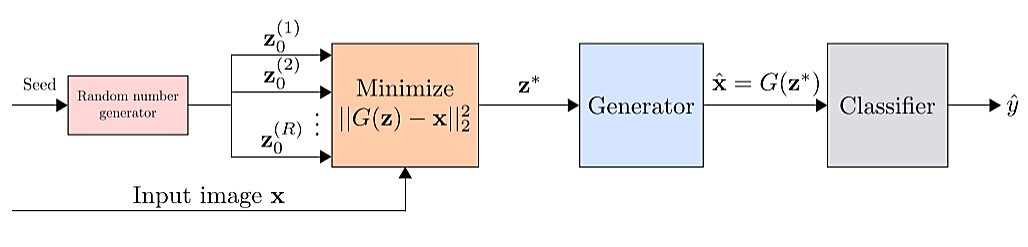 Shattered Gradients
Gradient Masking/Obfuscation - Shattered Gradients
Shattered Gradients
Gradient Masking/Obfuscation - Shattered Gradients
Shattered Gradients
Gradient Masking/Obfuscation - Shattered Gradients
Guo (2017) Countering Adversarial Images using Input Transformations
This work employs several image transformation approaches to break the calculation of the gradients
These include: image cropping and recalling, bit depth reduction, JPEG compression, total variance minimization, and image quilting
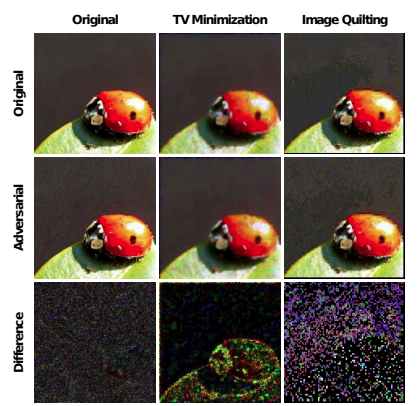 Total variance (TV) minimization reduces the variations among group of pixels in images 
E.g., the second column shows a clean (top) and adversarial (middle) image after TM minimization
The last row shows the difference between the clean and adversarial image (the difference is emphasized by TM minimization)
Image quilting is a method to generate images by piecing together small image patches from a database
It is used to generate a corresponding image using the database of clean patches only
The right-bottom image shows that image quilting can be used to detect adversarial perturbations
Shattered Gradients
Gradient Masking/Obfuscation - Shattered Gradients
Guo et al (2017) cont’d
Evaluation of different attacks against ResNet in black-box settings on ImageNet
X-axis: perturbation level, Y-axis: accuracy (higher is better)
The accuracy increases from almost 0% with no defense, to over 60% for most settings
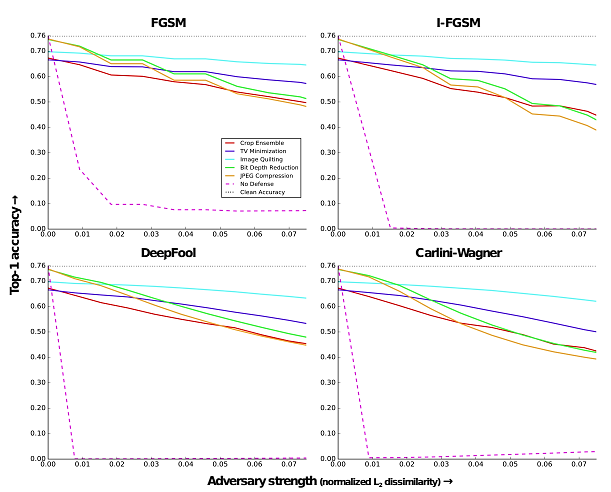 Stochastic/Randomized Gradients
Gradient Masking/Obfuscation - Stochastic/Randomized Gradients
Stochastic/Randomized Gradients methods apply some form of randomization of the DNN model as a defense strategy to confound the adversary
E.g., train a set of classifiers, and during the testing phase randomly select one classifier to predict the class labels
Because the adversary does not which model was used for prediction, the attack success rate is reduced
Stochastic/Randomized Gradients
Gradient Masking/Obfuscation - Stochastic/Randomized Gradients
Xie (2018) Mitigating Adversarial Effects Through Randomization
The defense approach applies random resizing and padding to improve the robustness to adversarial attacks 
Images are first resized to several different widths and heights
Random padding with 0s is added to all four sides of the resized images
For each image, prediction vectors are obtained for 30 randomized versions of the image, and the average value is adopted as the final prediction
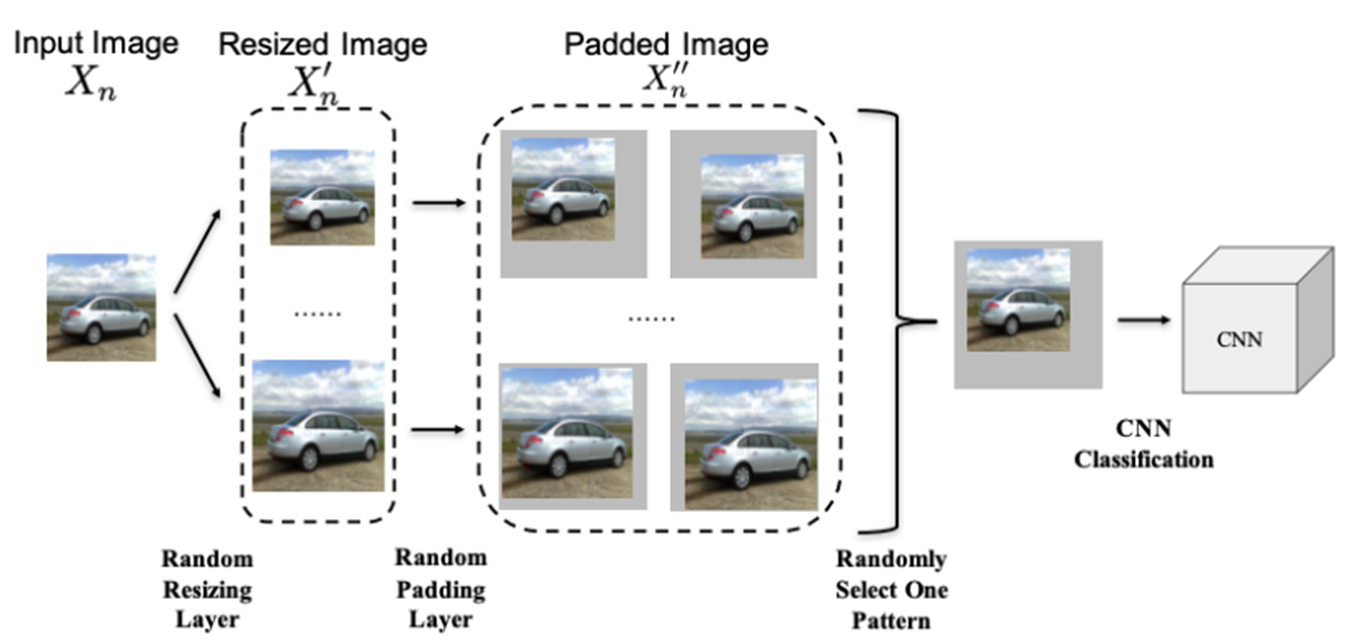 Stochastic/Randomized Gradients
Gradient Masking/Obfuscation - Stochastic/Randomized Gradients
Dhillon (2018) Stochastic Activation Pruning for Robust Adversarial Defense
Stochastic Activation Pruning removes a random subset of neurons’ activations in each layer
The remaining output activations in each layer are rescaled to normalize the inputs to the subsequent layer
This approach is similar to dropout layers, but for pruning it selects neurons with high activation values
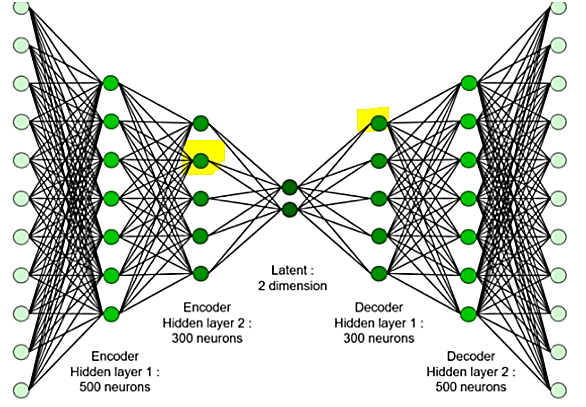 Stochastic/Randomized Gradients
Gradient Masking/Obfuscation - Stochastic/Randomized Gradients
Liu (2017) Towards Robust Neural Networks via Random Self-Ensemble
Random Self-Ensemble defense applies two approaches to introduce randomness in a classification model:
 Add random noise layers before the convolutional layers in the target classifier (to prevent the gradient calculation)
In the test phase, use ensembles of NNs for predicting the output probabilistic
The added stochasticity to the model improves the robustness against adversarial attacks
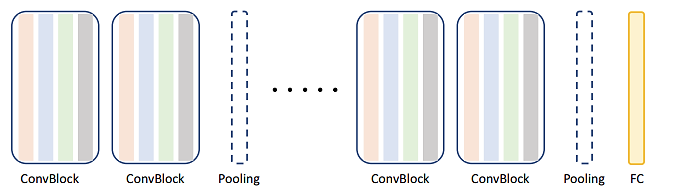 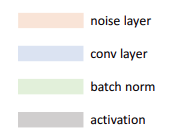 Stochastic/Randomized Gradients
Gradient Masking/Obfuscation - Stochastic/Randomized Gradients
Lamb (2018) Fortified Networks: Improving the Robustness of Deep Networks by Modeling the Manifold of Hidden Representations
Fortified networks defense strategy:
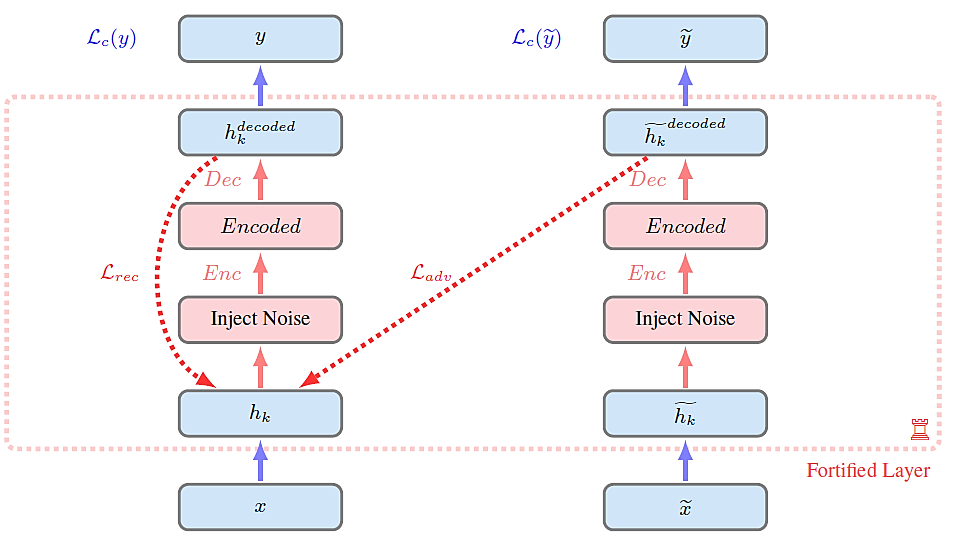 Implement denoising autoencoders for one or many hidden layers in a deep NN
This fortifies the hidden layer and purifies it from adversarial perturbations 
Injecting noise in the outputs of hidden layers applies randomness to the model
The model is trained with both clean and adversarial examples
A combined loss function reduces the classification cross-entropy error, the reconstruction error by the autoencoder on clean samples, and the reconstruction error by the autoencoder on adversarial samples
Robust Optimization
Robust Optimization
Robust optimization methods aim to evaluate and improve the robustness of the target classifier to adversarial attacks
These approaches change the way model parameters are learned, in order to minimize the misclassification of adversarial examples
These defense approaches can be categorized into three groups:
Adversarial training
Regularization methods 
Certified defenses
Adversarial Training
Robust Optimization – Adversarial Training
Adversarial Training
Robust Optimization – Adversarial Training
Goodfellow (2015) Explaining and Harnessing Adversarial Examples
The paper by Goodfellow (2015) that introduced the FGSM attack suggested using adversarial training as a defense strategy
Adversarial examples created by FGSM were added to the training set to increase the model robustness
Limitation: the robust model is vulnerable to adversarial examples created by other attacks (e.g., iterative FGSM attacks) 
Kurakin (2016) Adversarial Examples in the Physical World
This work suggests an improved adversarial training by creating adversarial examples for each mini-batch of train samples, and applying batch-normalization 
This allowed to scale adversarial training for large datasets, like ImageNet
Adversarial Training
Robust Optimization – Adversarial Training
Adversarial Training
Robust Optimization – Adversarial Training
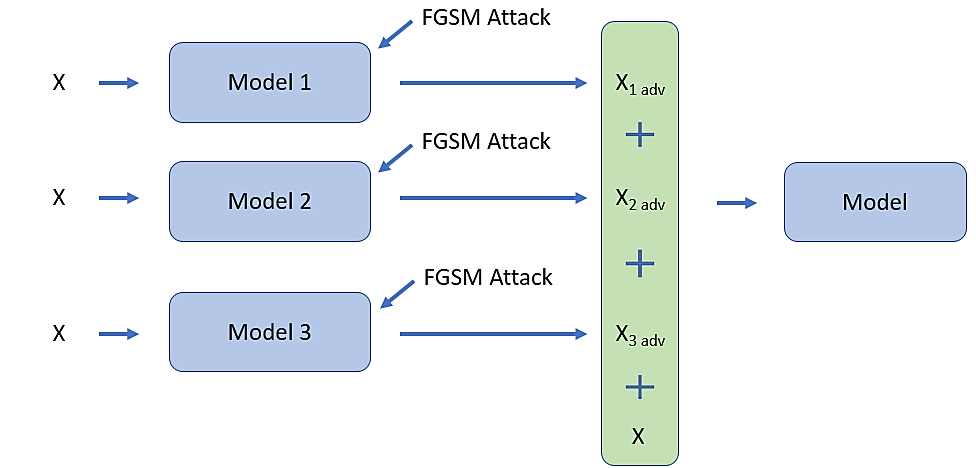 Adversarial Training
Robust Optimization – Adversarial Training
Limitation of adversarial training is reduced accuracy on clean samples, known as accuracy versus robustness trade-off
The figure depicts the difference between the classification error of an adversarially trained model - Std Err (AT), and a model trained on clean examples only - Std Err (Std)
Note that adversarial training reduced the performance (between 3% and 7%)
Increasing the size of the dataset (number of labeled samples) reduces the gap
I.e., adversarially trained model with an infinitely large dataset would not suffer from reduced accuracy
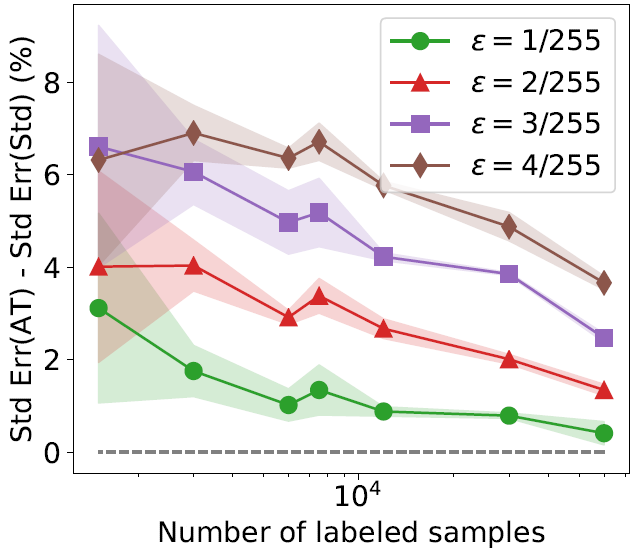 Figure from: Madry (2018) Towards Deep Learning Models Resistant to Adversarial Attacks
Adversarial Training
Robust Optimization – Adversarial Training
Adversarial Training
Robust Optimization – Adversarial Training
TRADES (cont’d)
Figure: binary classification problem with yellow and black (clean) data points
Dashed orange line: decision boundary of a standard (natural) classifier trained only on clean samples
Blue area: decision boundary of a robust classifier trained with TRADES
Both classifiers achieve 100% standard accuracy (correctly classify clean samples)
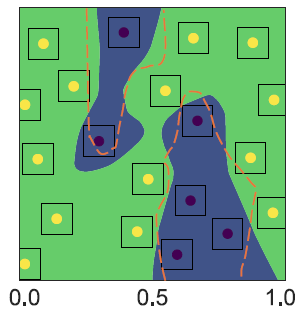 Adversarial Training
Robust Optimization – Adversarial Training
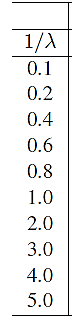 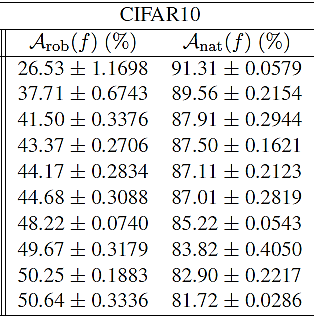 Adversarial Training
Robust Optimization – Adversarial Training
Adversarial Training
Robust Optimization – Adversarial Training
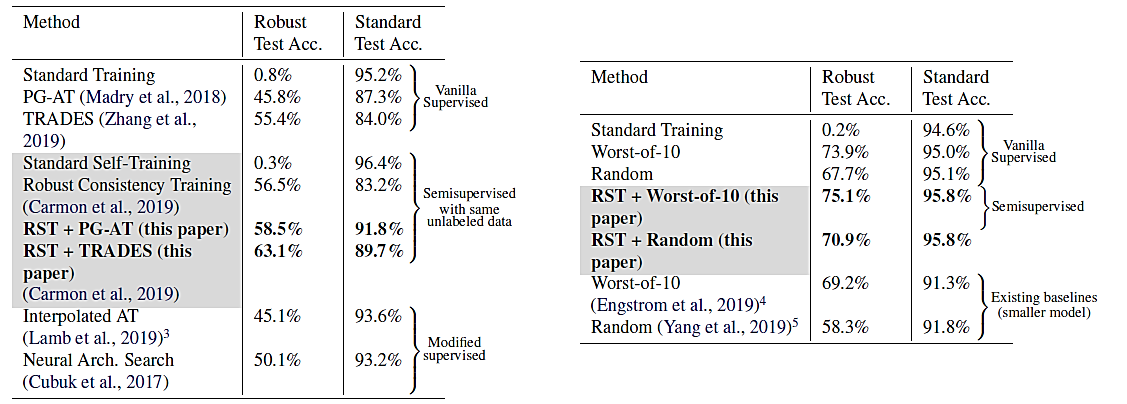 Regularization Methods
Robust Optimization – Regularization Methods
Regularization Methods
Robust Optimization – Regularization Methods
Gu (2014) Towards deep neural network architectures robust to adversarial examples 
This approach called Deep Contractive Network employed a modified backpropagation method, that applies a penalty to the gradients of the loss at each layer 
This reduction of the gradients also reduces the sensitivity of the model to input perturbations
Therefore, the smoothed classifier also achieves flatness around the training data points
Because of that, it is less likely that the classifier will output different predictions on perturbed data samples
Regularization Methods
Robust Optimization – Regularization Methods
Regularization Methods
Robust Optimization – Regularization Methods
Certified Defenses
Robust Optimization – Certified Defenses
Certified Defenses
Robust Optimization – Certified Defenses
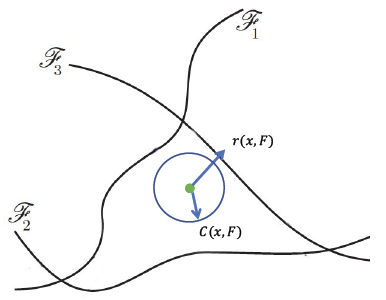 Certified Defenses
Robust Optimization – Certified Defenses
Certified Defenses
Robust Optimization – Certified Defenses
Certified Defenses
Robust Optimization – Certified Defenses
Ensemble Adversarial Training: Attacks & Defenses
Presented by Chris McVickar
Adversarial Attacks
A Review
An adversarial attack is input perturbed to trick a machine learning model
ML models are vulnerable to adversarial attacks
Adversarial examples can transfer across models
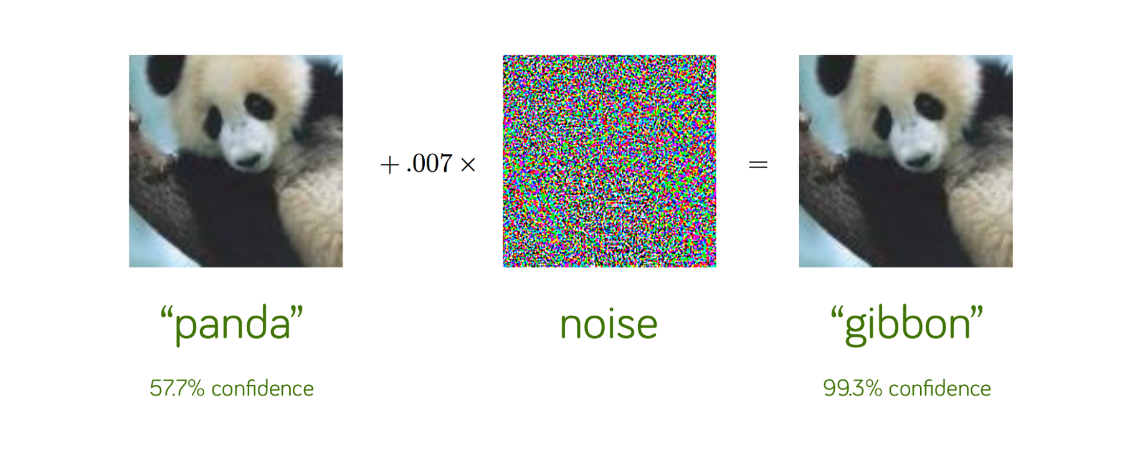 Adversarial Training
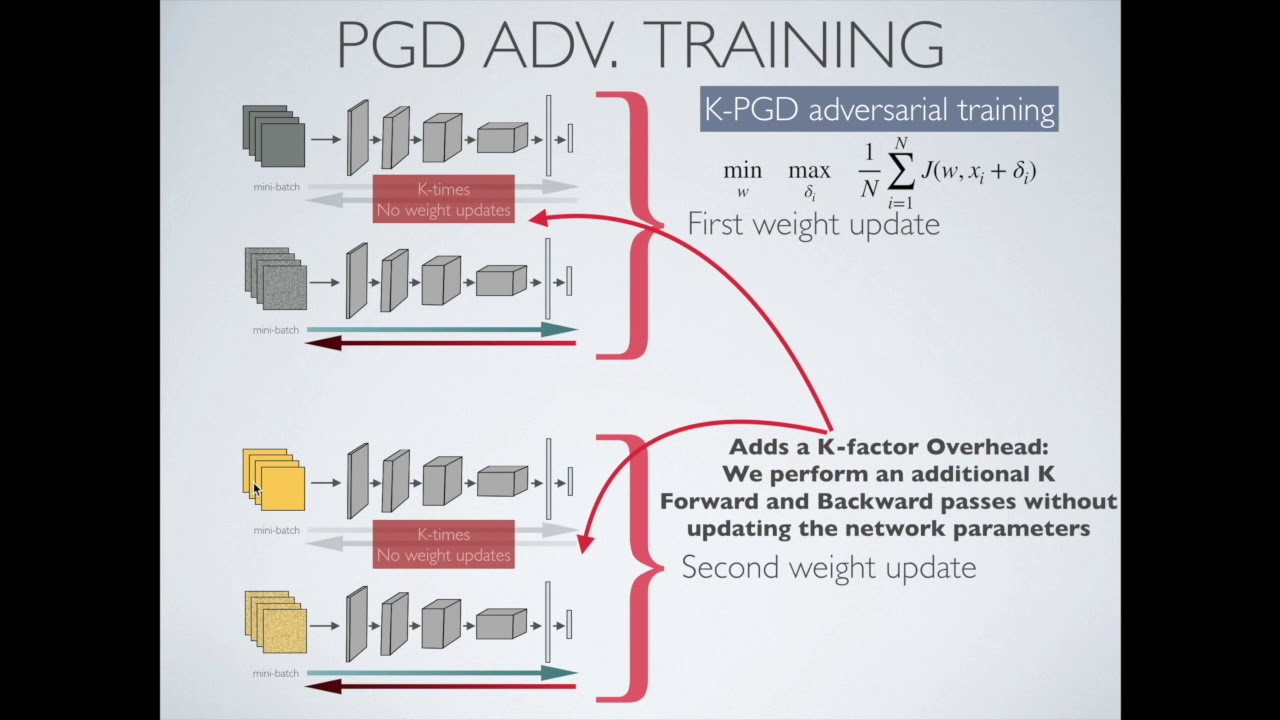 Adds adversarial examples to a model’s training set
Decrease vulnerability to adversarial attacks
Adversarial Training
White-Box Robustness
Can become robust to white-box attacks
Scaling results to ImageNet-sized tasks has been difficult
Gradient masking
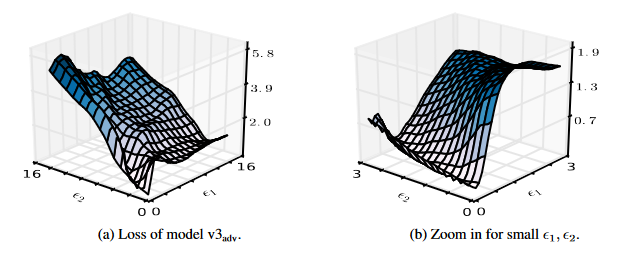 Adversarial Training
Black-box Robustness
Kurakin et al. adversarially trained an Inception v3 model on ImageNet
Adversarial examples were generated with single-step methods based on linearization of the model’s loss
Model was robust to single-step perturbations, still vulnerable to costlier methods
These attacks failed to transfer between models, they concluded their model to be robust against black-box attacks (not the case)
Examples based on undefended models often transfer to adversarially-trained models
Ensemble Adversarial Training
Adversarial examples from other models are added to a model’s training set
Increases diversity of adversarial examples seen by model
Decouples noise from the model’s weights
Increased robustness to transferred single- and multi-step attacks
Experiments
General Training vs.
Adversarial Training vs.
Ensemble adversarial training
Attacks
Used to generate adversarial examples
Fast Gradient Sign Method (FGSM), Projected Gradient Descent (PGD)
Single-Step Least-Likely Class Method (Step-LL)
Targeted FGSM
Target is the least-likely class
Most effective for adversarial training on ImageNet
Iterative Attack (I-FGSM or Iter-LL)
Applies multiple iterations of FGSM or Step-LL
For fixed ε, induce higher error rates than single-step attacks
Transfer at lower rates
R+ attacks
R+FGSM, R+Step-LL, R+attack
Adds small amounts of random perturbations to some attack method
White-Box attacks
Target
Target
Attack
Attack
Top 5
Top 1
Error rates (in %) of adversarial examples
Element at (attack, target) is the error rate of target with images generated with attack
Subscript “adv” denotes an adversarially-trained target
Best attack for each target appears in bold
Transfer attacks
Source
Source
Target
Target
Top 1
Top 5
Error rates (in %) of adversarial examples transferred between models
Element at (target, source) is the error rate of target with images generated from source
Subscript “adv” denotes an adversarially-trained target
Step-LL with ε = 16/256
Best attack for each target appears in bold
Ensemble Adversarial Training
Training Procedure
Pre-trained models
Set aside some models for ensemble adversarial training
Generated adversarial images with models
Set aside some models and their adversarial images aside as holdout
Trained models with ensemble adversarial training
Each batch consisted of clean and perturbed images
Source model of perturbed images were selected at random for each batch
Used Step-LL, R+Step-LL, FGSM, I-FGSM, and PGD attacks
Reported worst-case error rate over all black-box attacks
Pre-trained Models
Models for generating adversarial images
Holdout models
Models for ensemble adversarial training
Models used
With ImageNet
RESULTS
Top 1
Top 5
Error rates (in %) 
Subscript “adv” denotes an adversarially-trained model
Subscript “adv-ens” denotes an ensemble-adversarially-trained model
Models used
With MNIST
RESULTS
Error rates (in %) 
Subscript “adv” denotes an adversarially-trained model
Subscript “adv-ens” denotes an ensemble-adversarially-trained model
Subsequent Work
Black-box attacks
More recent optimization techniques improve the transferability of black-box attacks
Reduces accuracy of ensemble-adversarially-trained network to 22%
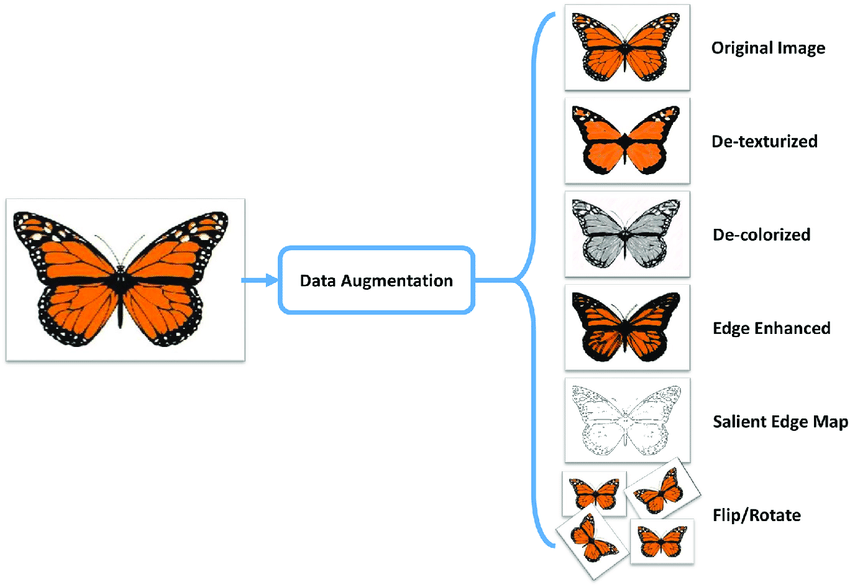 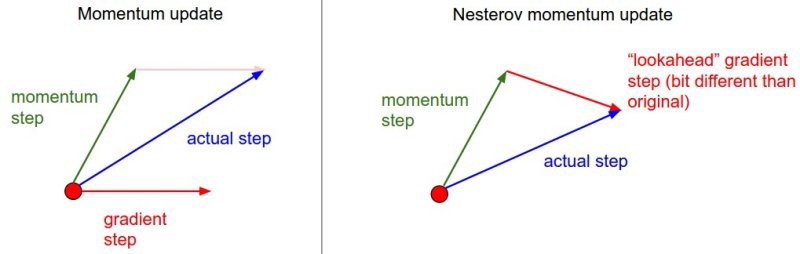 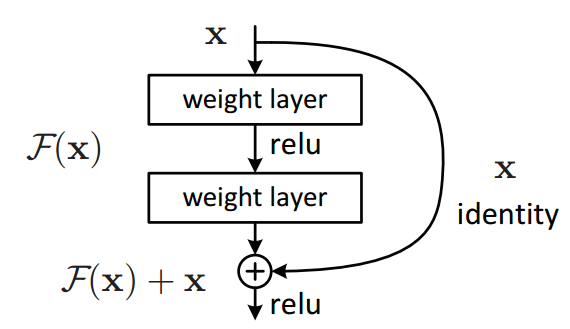 Subsequent Work
Adversarial Training
More popular than ensemble adversarial training
Adversarial training with multi-step attacks scaled to ImageNet
Considered state-of-the-art for white- and black-box attacks
Adversarial training with single-step R+FGSM
Summary
Adversarial training
Training models with adversarial images
Can be effective against some white-box attacks
Recent work has improved on robustness
Ensemble adversarial training
Training models with adversarial images generated from other models
Can be more effective against black-box attacks than regular adversarial training
Generally less effective against white-box attacks and clean images than regular adversarial training
Questions?
Citations
Alexey Kurakin, Ian Goodfellow, and Samy Bengio. Adversarial machine learning at scale. In ICLR, 2017b
Dan Boneh et al. Ensemble Adversarial Training: Attacks and Defenses. In ICLR 2018
Defensive Distillation
Defensive Distillation
Defensive Distillation
Papernot (2016) Distillation as a Defense to Adversarial Perturbations against Deep Neural Networks
The paper applies the approach of knowledge distillation in NNs to reduce the effectiveness of adversarial attacks  
This defense strategy obfuscates the gradients of NNs
Since most attack approaches rely on the gradients for creating adversarial samples
Results: significantly reduced success rate of JSMA adversarial samples
MNIST: from 95.89% to 0.45% success rate
CIFAR-10: from 87.89% to 5.11%
Defensive distillation was effective against AML attacks when first introduced in 2016
Following works (e.g., Carlini & Wagner in 2017) showed that adversarial attacks can be developed that are resilient to defensive distillation
Knowledge Distillation in NNs
Defensive Distillation
The concept of knowledge distillation in NNs was first introduced by Hinton et al. in 2014
G. Hinton, O. Vinyals, and J. Dean, “Distilling the Knowledge in a Neural Network,” in NeurIPS 2014. 
Knowledge distillation is the process of transferring knowledge from a large NN to a smaller NN
The goal is to achieve similar performance (accuracy) with the smaller NN model
Motivation: 
Knowledge distillation is motivated by reducing the computational cost for training or testing large NN models
E.g., use a smaller NN model for image classification on a resource-constrained device, such as a cell phone
Knowledge Distillation in NNs
Defensive Distillation
In knowledge distillation, first a large network (Network 1 below, or teacher) is trained
Then, the obtained output probability vectors produced by Network 1 are used as soft labels to train a smaller network (Network 2, or student)
The aim is Network 2 to achieve approximately the same accuracy as Network 1, even though it has smaller capacity
Network 1
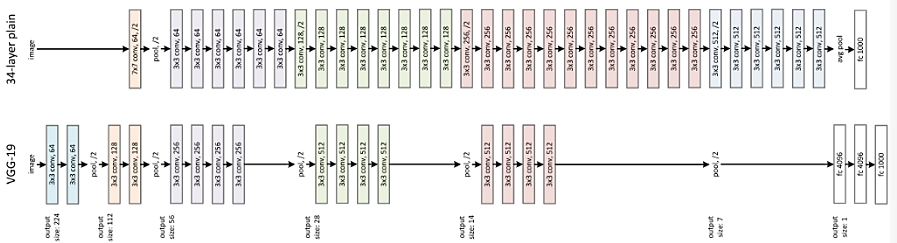 Network 2
Defensive Distillation
Defensive Distillation
Defensive distillation applies the concept of knowledge distillation for defense training
Approach:
Train Network 1
Use the predicted outputs by Network 1 as soft labels to train Network 2
Soft labels: have the output probability for each class (e.g., 0.1, 0.02, …, 0.05)
In addition, to obtain the output probabilities, the logit values are divided by a constant T (called the temperature)
Train Network 2 
Apply a constant temperature T again for the output probabilities
Network 1 and Network 2 have the same structure for distillation (Network 2 is not smaller)
Motivation:
The above approach causes small changes in the output class probabilities when the inputs (e.g., image pixels) to the network are changed
In other words, the gradients of the network with respect to the inputs are small
This prevents adversaries from using gradient attacks to create adversarial examples
Defensive Distillation
Defensive Distillation
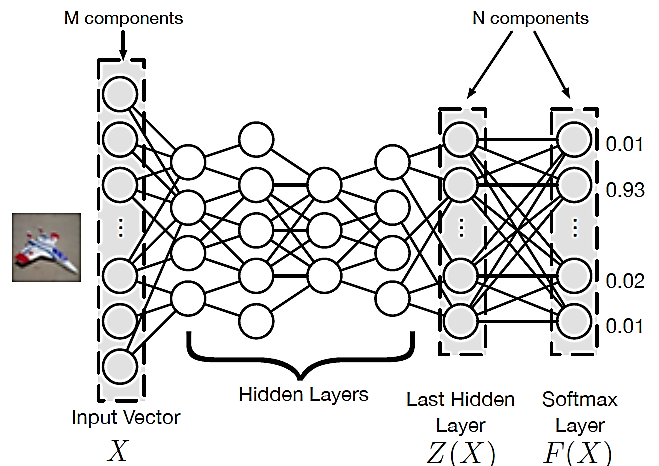 Defensive Distillation
Defensive Distillation
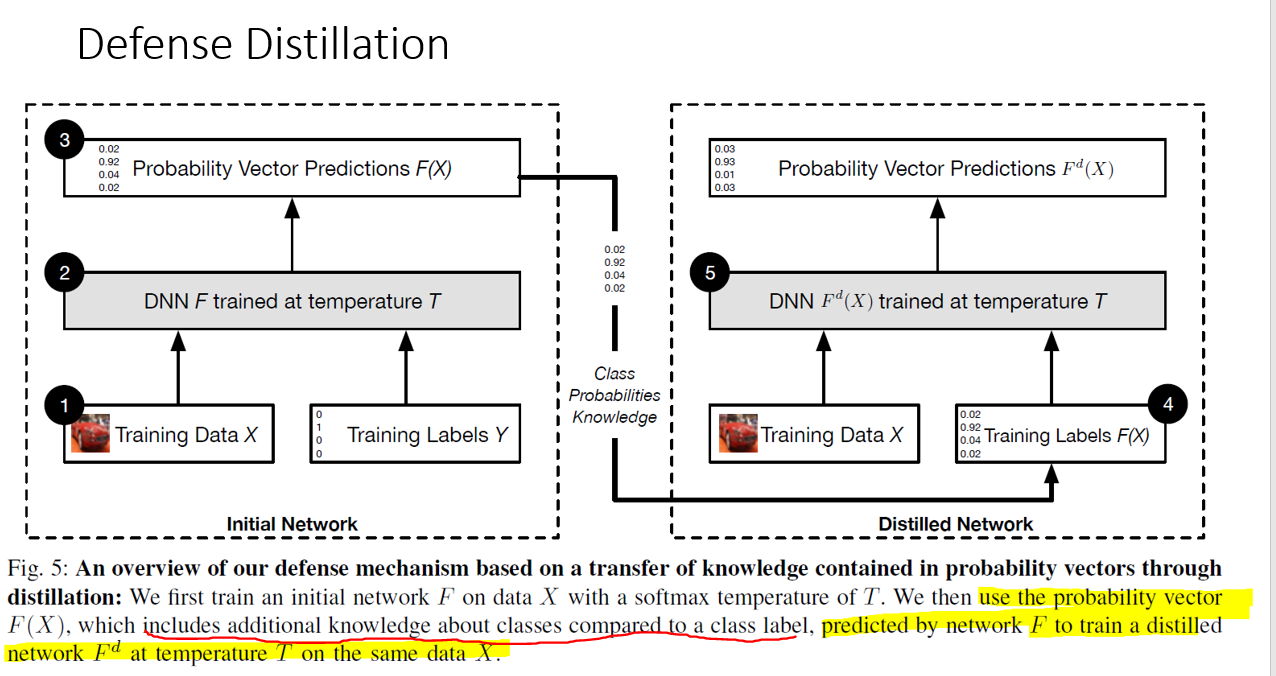 Defensive Distillation
Defensive Distillation
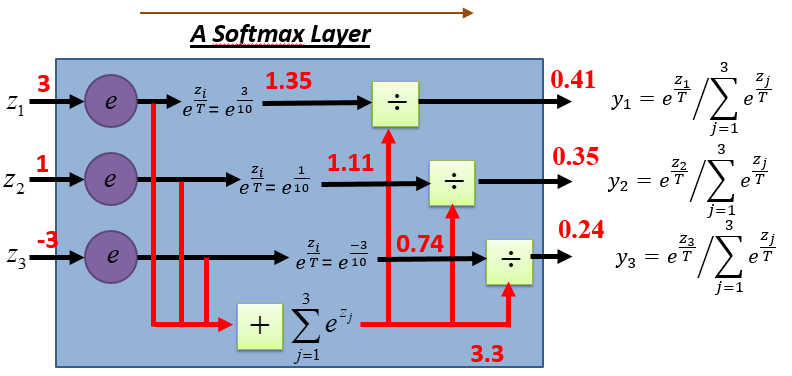 Defensive Distillation
Defensive Distillation
3
0.35
0.34
0.41
0.88
0.48
1
0.33
0.34
0.35
0.11
0.32
-3
0.32
0.33
0.24
0.01
0.20
Defensive Distillation
Defensive Distillation
3
300
1
0.34
1
100
0
0.34
-3
-300
0
0.33
Defensive Distillation
Defensive Distillation
Experimental Evaluation
Defensive Distillation
Plots of the success rate for adversarial examples created by JSMA versus the distillation temperature for MNIST and CIFAR-10
Increasing the temperature makes creating adversarial samples more difficult
The attack success rate is reduced to 0.45% for MNIST, and 5.11% for CIFAR-10
After some point (50 to 100 depending on the dataset), further increase of the temperature does not reduces the success rate
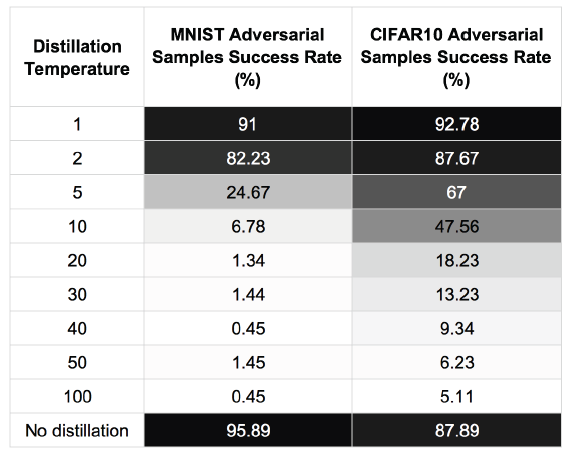 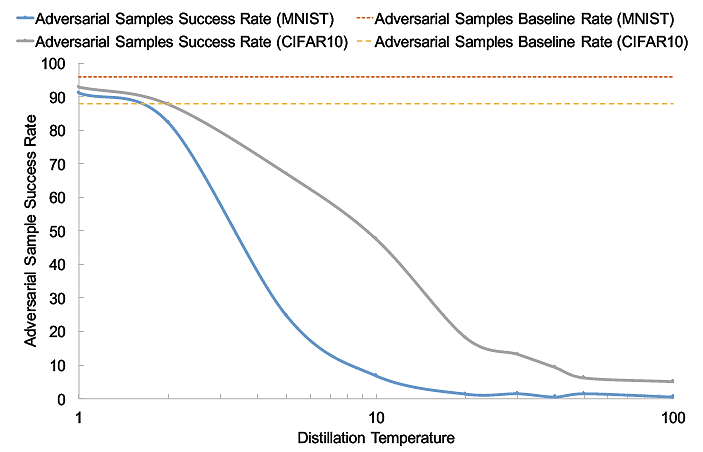 Experimental Evaluation
Defensive Distillation
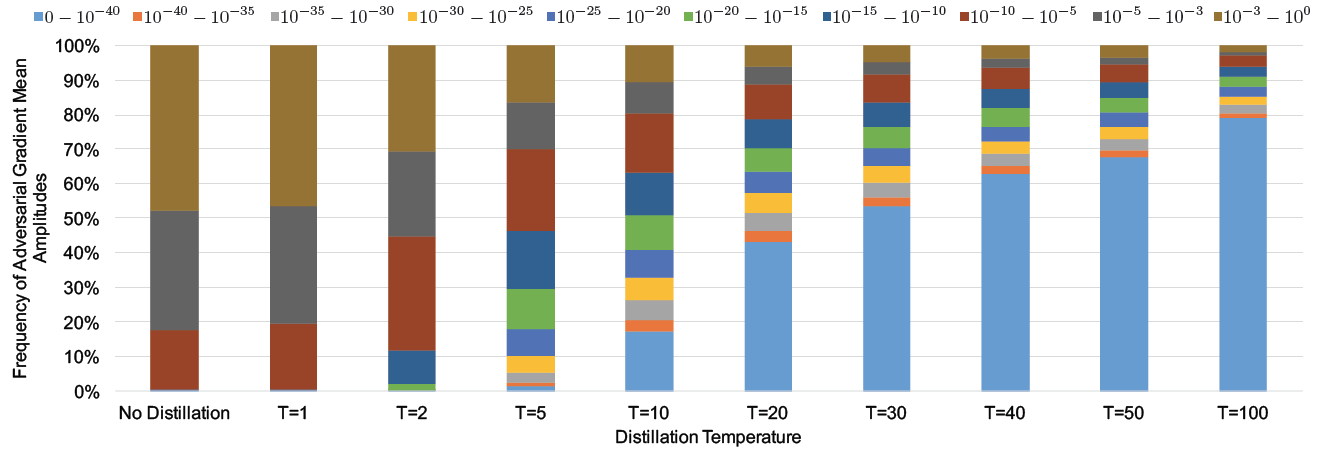 Model Robustness
Defensive Distillation
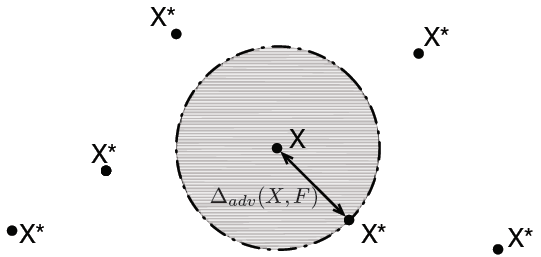 Model Robustness
Defensive Distillation
Experimental Evaluation
Defensive Distillation
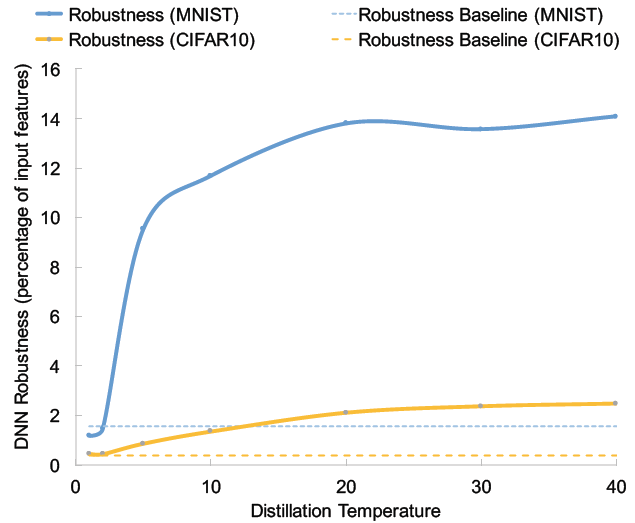 MagNet Defense
MagNet
MagNet defense
Meng (2017) MagNet: a Two-Pronged Defense against Adversarial Examples
Defense approach:
Apply a detector network to detect adversarial examples
Follow by a reformer network to clean adversarial perturbations
Advantages:
MagNet does not require knowledge of the attack approach for generating adversarial examples
It does not modify the target classifier model
Is effective for defending against different adversarial attack methods
MagNet Approach
MagNet
MagNet consists of 2 components:
Detector – an autoencoder model that rejects adversarial examples
If the input x is far from the distribution of clean samples, reject it and refuse to send it to the Target Classifier
I.e., this autoencoder removes adversarial samples with large perturbations
Reformer – an autoencoder model that cleans adversarially-perturbed examples
Given an example x, reform it to find a corresponding example x’ that is purified from adversarial perturbations
The output of the reformer is fed to the Target Classifier
The goal is to label x’ with the true class y
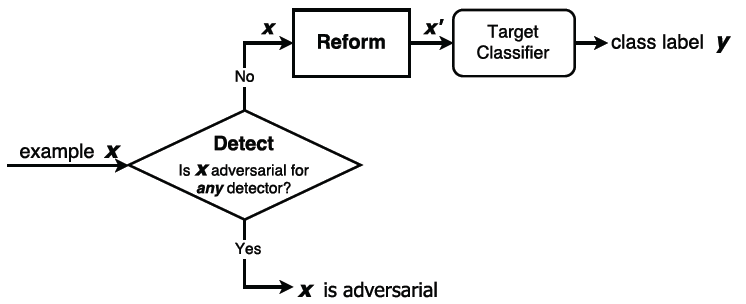 MagNet Detector
MagNet
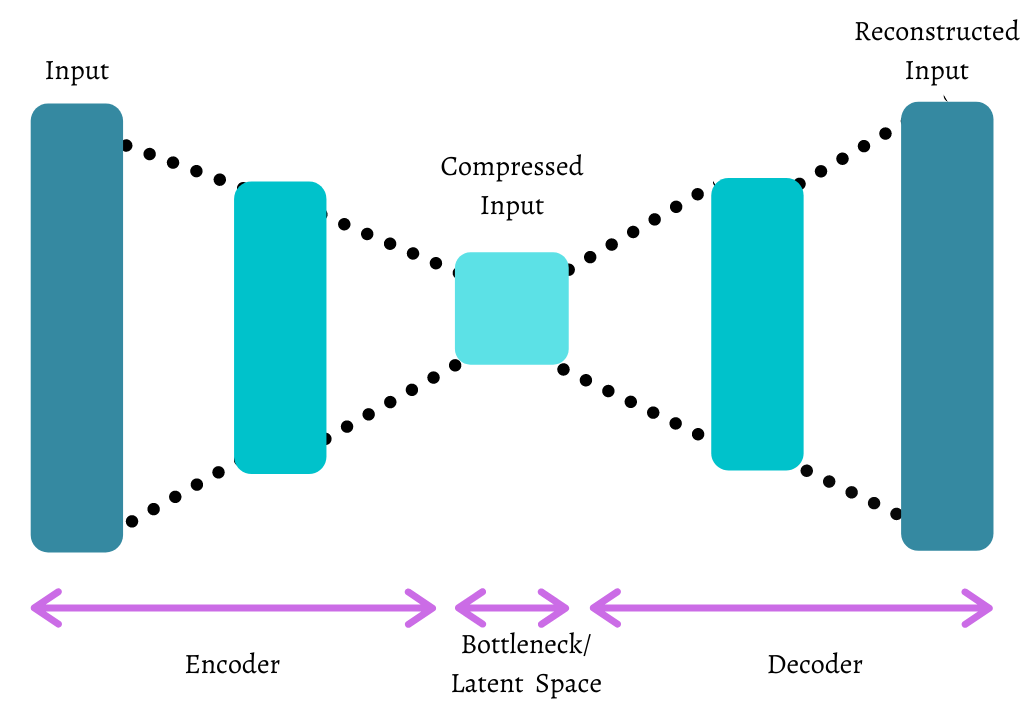 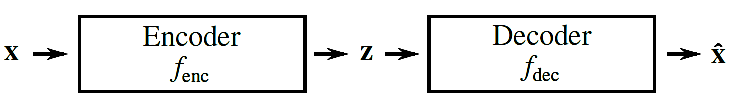 MagNet Detector
MagNet
MagNet Detector
MagNet
MagNet Reformer
MagNet
The reformer is also an autoencoder network, that is trained to clean adversarial images of adversarial perturbations
This is similar to the approach of denoising autoencoders
The reformer is also trained on clean samples with added Gaussian noise
This results in AE reconstructions of adversarial samples that are purified of the perturbations, and hence, are close to the distribution of clean samples
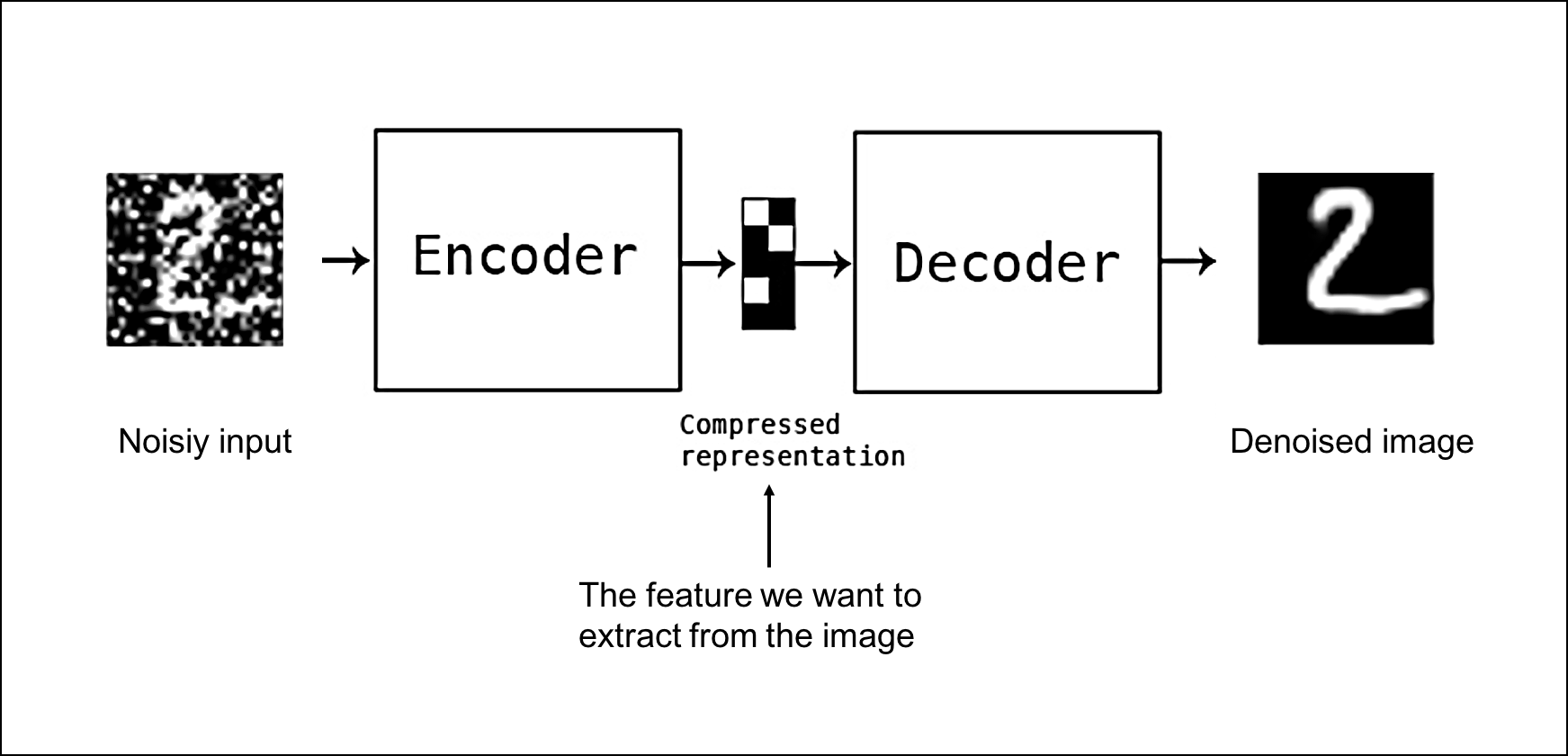 Gray-box Attacks
MagNet
MagNet is not an effective defense against white-box attacks
I.e., if the adversary has full access to the decoder, reformer, and target classifier, it will be possible to create adversarial examples
The paper focuses on black-box and gray-box attacks
Grey-box attack – the adversary knows the structure, hyper-parameters, training set, training epochs of the models, but does not have access to the model parameters (weights)
Due to the random initialization of NNs, the model parameters are different at every run
MagNet proposes to use a collection of autoencoders as detectors and reformers 
During training, a term is added that penalizes the resemblance of the autoencoders
At test time, randomly pick one of the trained autoencoders for each session
This makes it more difficult to create adversarial samples, because the adversary will not know which of the set of autoencoders was used for that session
Experimental Evaluation
MagNet
Results from the implementation against black-box attacks
MagNet effectively defends against FGSM, Iterative FGSM, DeepFool, and C&W attacks on MNIST and CIFAR-10
It is especially effective against C&W, as the best attack at the time of publication
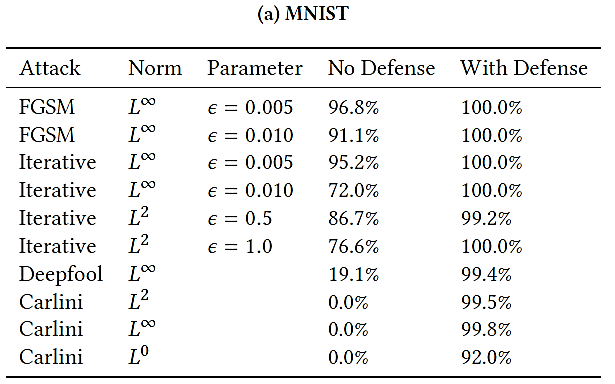 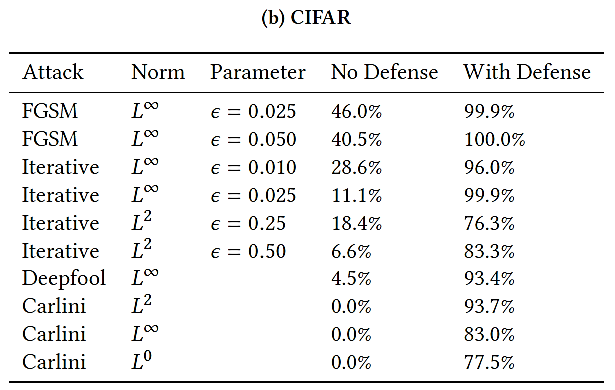 Experimental Evaluation
MagNet
Results from the implementation against gray-box attacks
8 autoencoders (denoted A to H) are trained, and evaluated against C&W attack
Columns: autoencoder that the attack is trained on
Row: autoencoder the attack is tested on
Last row – Random: one of the 8 AEs is picked randomly
The defense is largely successful and achieves high accuracy on adversarial samples
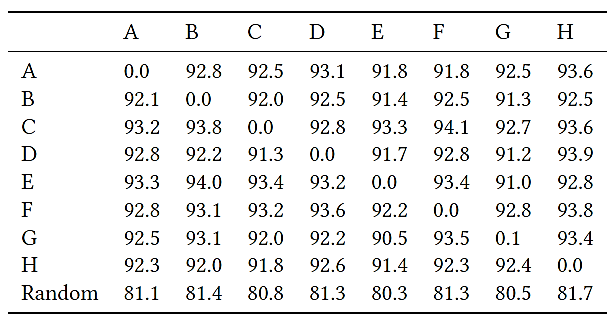 Fortified Networks
Fortified Networks
Fortified networks
Lamb (2018) Fortified Networks: Improving the Robustness of Deep Networks by Modeling the Manifold of Hidden Representations
Defense approach:
Apply denoising autoencoders to one or many hidden layers in a deep NN
This fortifies the hidden layer and purifies it from adversarial perturbations 
Experimental evaluation indicates that denoising hidden layers in NNs has advantages over denoising input images
Fortified Networks
Fortified Networks
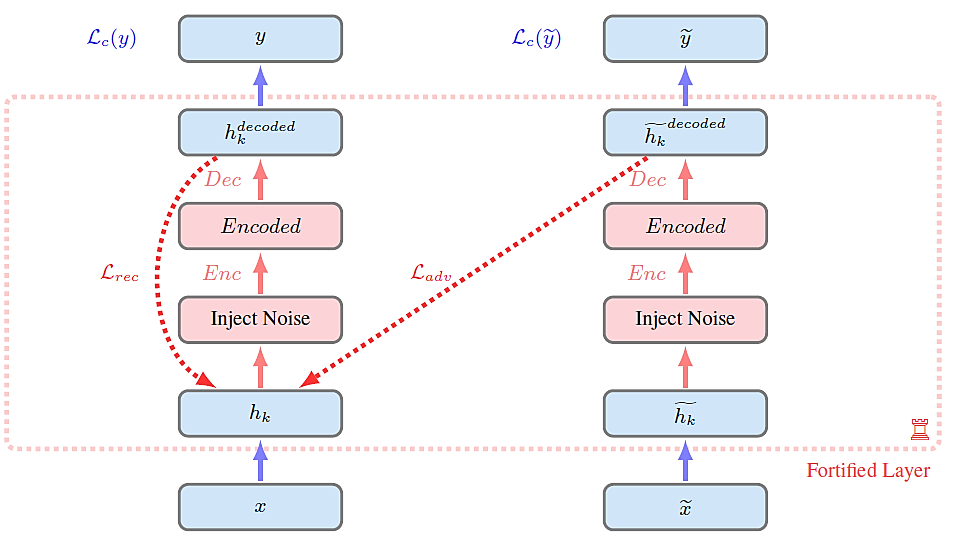 Fortified Networks
Fortified Networks
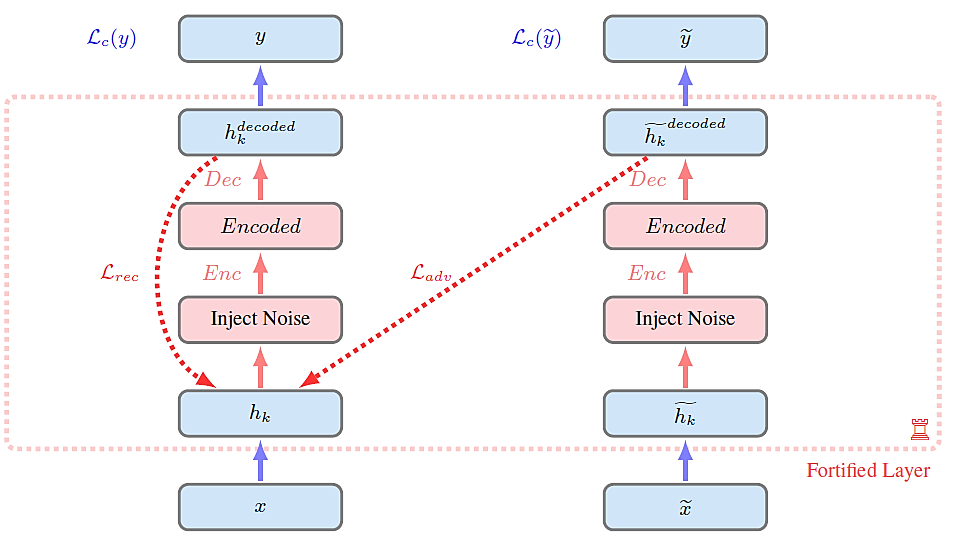 Fortified Networks
Fortified Networks
Experimental Evaluation
Fortified Networks
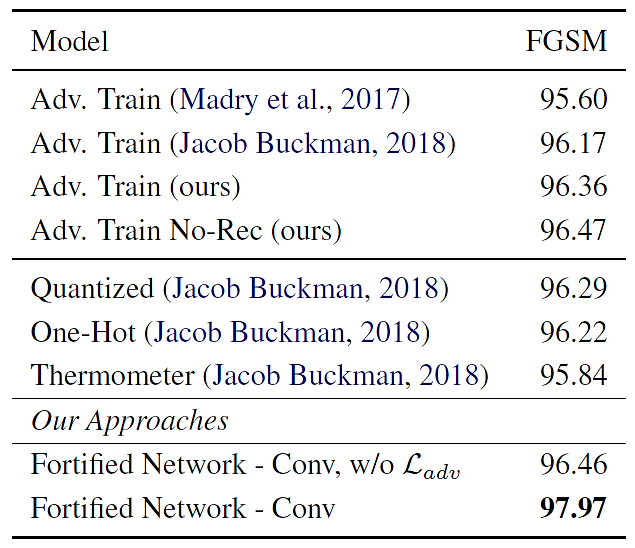 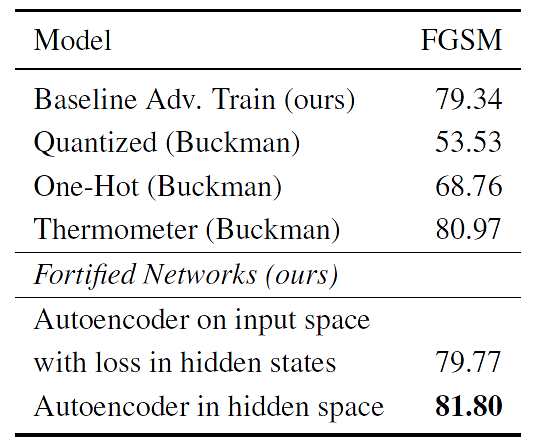 Experimental Evaluation
Fortified Networks
Comparison to other adversarial defenses against black-box attacks with FGSM on MNIST
Test set accuracy on clean samples is shown in parentheses
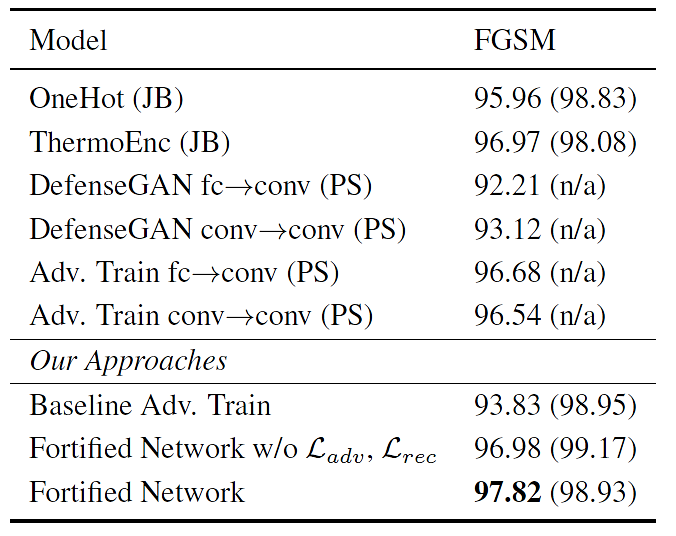 Motivation
Fortified Networks
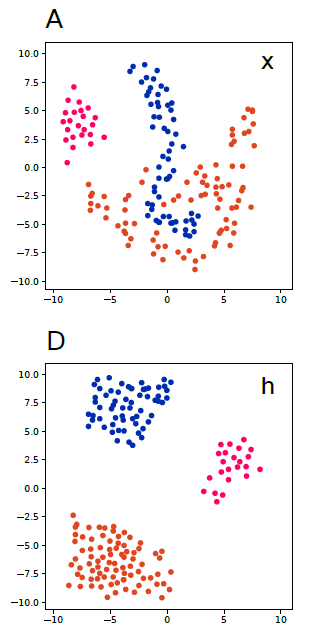 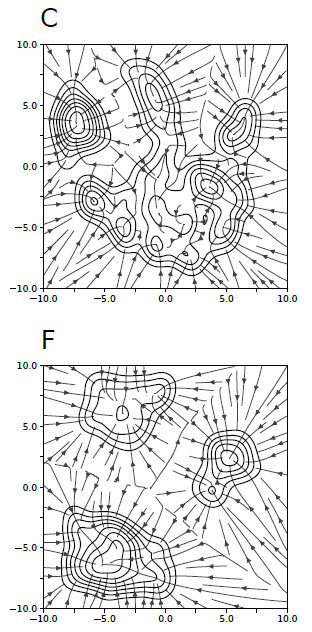 Hidden layers in NNs provide better separation of classes than the pixels in input images
Denoising the hidden layers is more effective for purifying adversarial samples
Left figures: input space, right figures: reconstructions by autoencoders
Top row: input image x
Bottom row: hidden layer h
There are 3 classes of objects
The classes are not well separated in the input (pixels) space in comparison to the hidden layer space
Thus, identification of adversarial examples in the input space is more difficult than in the hidden layers
Right figures: it is easier to identify directions of the reconstructions by adversarial samples that point off the three classes in the bottom right image
Feature Squeezing
Feature Squeezing
Feature squeezing defense
Xu (2017) Feature Squeezing: Detecting Adversarial Examples in Deep Neural Networks
The defense strategy considers two methods for reducing the information in the input features in images
Reducing the number of bits for representing the intensities of pixels in images
Applying spatial smoothing to images to reduce the differences among the individual pixels
Experimental evaluation demonstrated that feature squeezing can effectively detect adversarial examples crafted by different adversarial attacks
The approach can also remove adversarial perturbations in images, while preserving the accuracy on clean inputs
Color Depth Reduction
Feature Squeezing
256  	  128 	      64	       32	         16	               8  	                4  	                   2
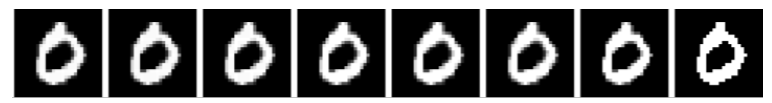 Color Depth Reduction
Feature Squeezing
Similarly, images from CIFAR-10 and ImageNet with reduced color bits are shown below 
The intensity values in each of the RGB channels are reduced from 8 bits to 1 bit
Color images loose more information by bits reduction in comparison to gray images
I.e., the right-most images are less recognizable
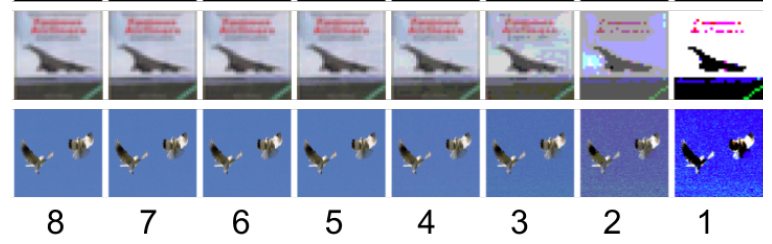 CIFAR-10
ImageNet
Color Depth Reduction
Feature Squeezing
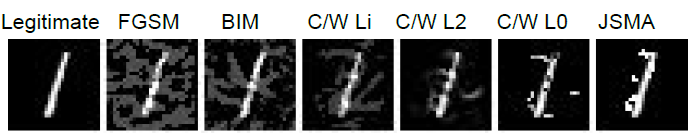 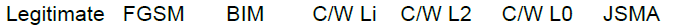 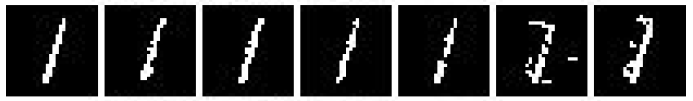 Spatial Smoothing
Feature Squeezing
Spatial smoothing is a group of image-processing techniques for reducing image noise
These techniques can be categorized into:
Local smoothing methods
Non-local smoothing methods
Local smoothing methods use the neighboring pixels to smooth each pixel
Common local smoothing (filtering) methods include: median smoothing, mean smoothing, and Gaussian smoothing
Mean smoothing example
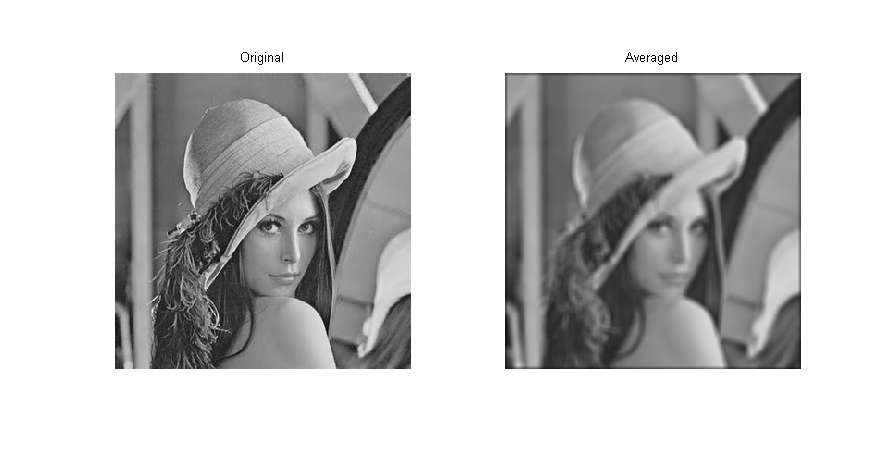 Picture from: Decision Based Adaptive Gradient Mean Filter (DBAGM)
Spatial Smoothing
Feature Squeezing
The authors found that median smoothing is the most suitable for mitigating adversarial examples
Median filter runs a sliding window over each pixel of the image, where the center pixel is replaced by the median value of the neighboring pixels within the window
E.g., in the figure the value 255 for the center pixel will be replaced with the median value in the 3x3 window, which is 96
The median filter squeezes features out of the sample by making adjacent pixels more similar
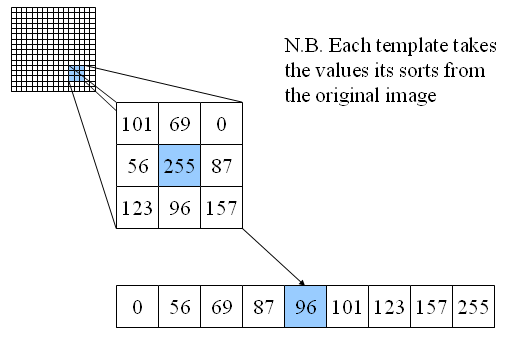 Picture from: https://www.southampton.ac.uk/~msn/book/new_demo/median/
Spatial Smoothing
Feature Squeezing
Median smoothing is particularly effective at removing sparsely-occurring black and white pixels in an image (known as salt-and-pepper noise), while preserving edges of objects
Such smoothing is also effective in removing the adversarial perturbations added to the pixels based on the gradient information
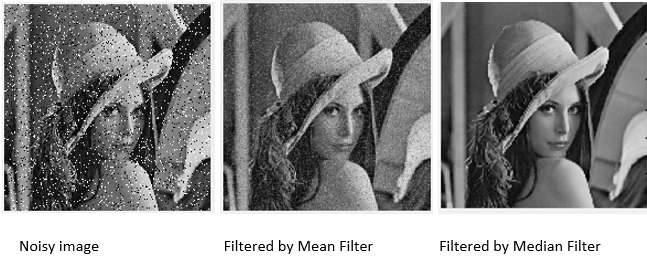 Picture from: Decision Based Adaptive Gradient Mean Filter (DBAGM)
Spatial Smoothing
Feature Squeezing
Non-local smoothing is applied to a larger area in an image, instead of only to the neighboring pixels
A whole patch in an image is smoothed, by replacing the pixels with the median or mean values of all pixels in the patch (apply to the mask in the second row)
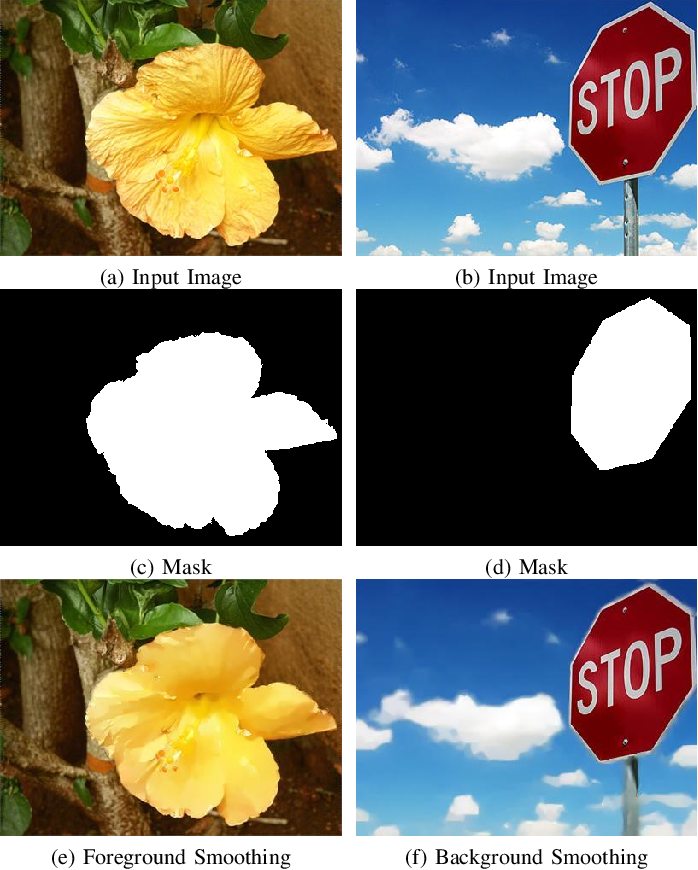 Picture from: Liu Hou - Non-local Image Smoothing with Objective Evaluation
Experimental Evaluation
Feature Squeezing
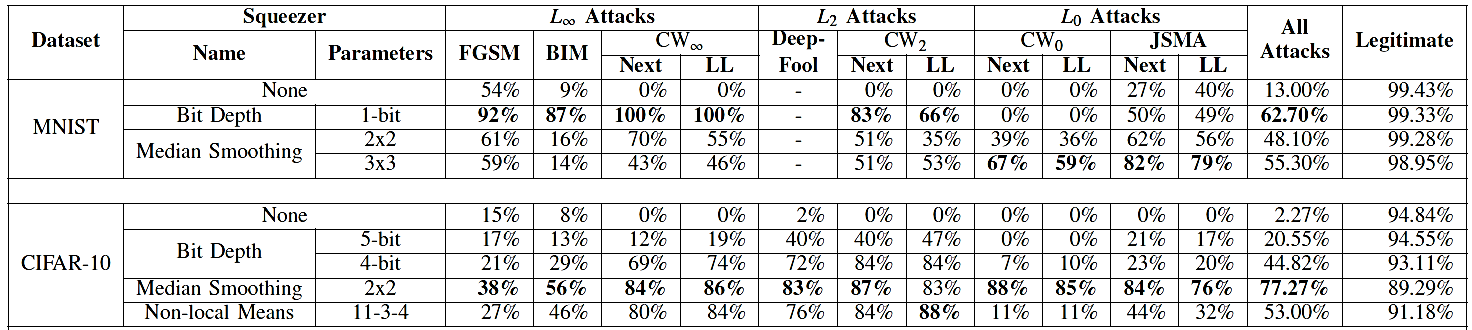 Experimental Evaluation
Feature Squeezing
Evaluation on CIFAR-10 and ImageNet
4 and 5-bit depth reduction increase the accuracy on attacked samples
Median smoothing is also effective for these datasets
However, it decreases the accuracy on Legitimate images (e.g., from 94.84% to 89.29% for CIFAR-10)
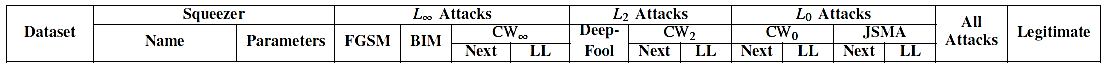 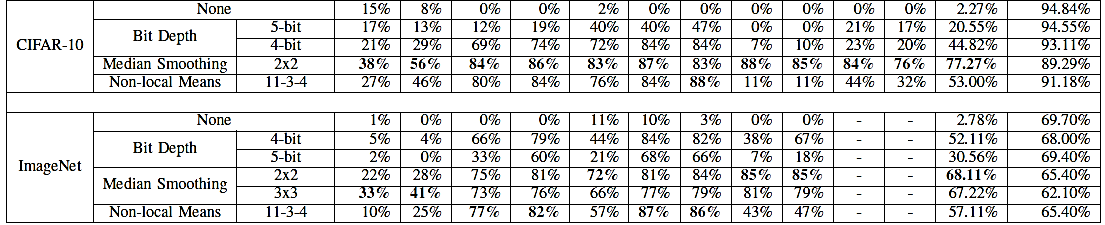 Combined Feature Squeezing
Feature Squeezing
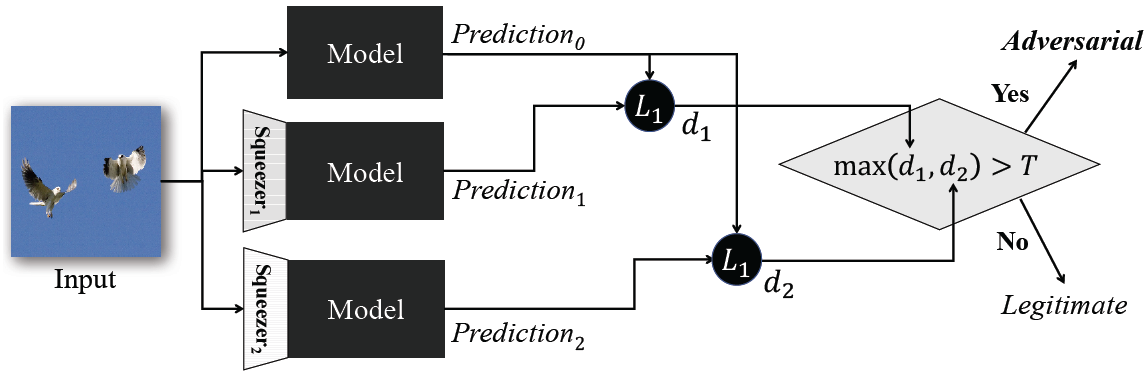 Experimental Evaluation
Feature Squeezing
Results from the combined feature squeezing framework for adversarial detection
Detection rates of 0.982, 0.845, and 0.859 were obtained for the three datasets
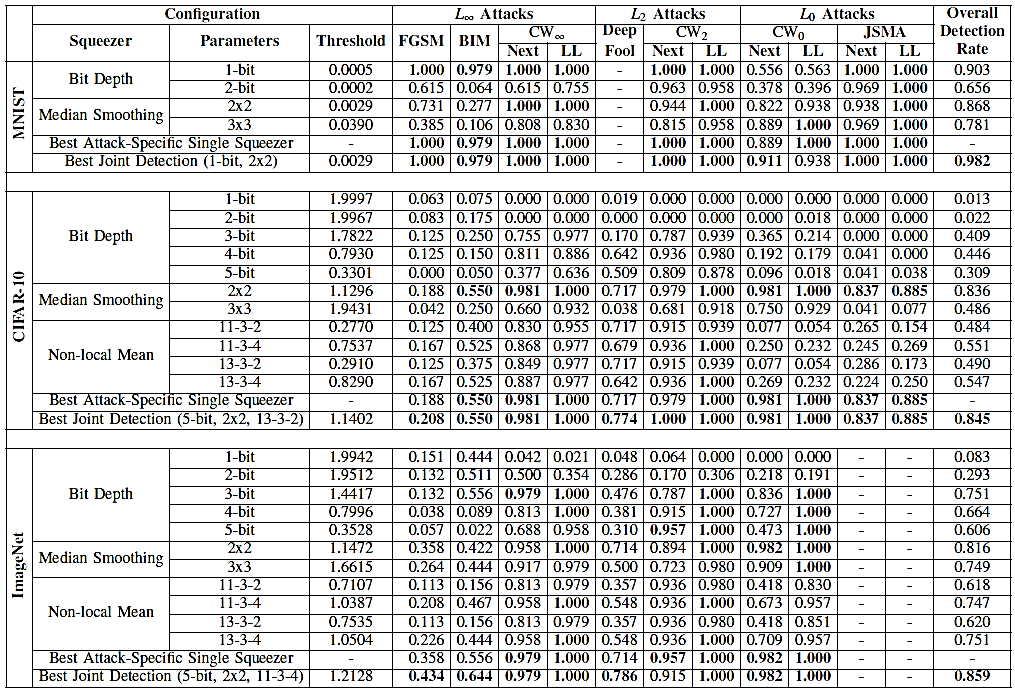 Defenses against Evasion attacks
Understanding and Mitigating the Tradeoff between Robustness and Accuracy
Presented by David Waters
Outline
Introduction
Definitions and Equations
Analysis
Robust Self-Training (RST)
Related Work
Conclusion
References / Questions
117
INTRODUCTION
Adversarial attacks
Adversarial training
Inherent tradeoffs to adversarial training
Precise characterizations for error in linear regression
Robust self-training (RST)
118
[Speaker Notes: Adversarial training augments the training set with perturbations to improve the robust error (over worst-case perturbations), but it often leads to an increase in the standard error (on unperturbed test inputs).
This paper addresses these tradeoffs and provides some precise descriptions for characterizing the effect of augmentation on the standard error in linear regression when the optimal linear predictor has zero standard and robust error.
Additionally, this paper also discusses the robust self-training estimator and the benefits it can provide.]
Definitions
Adversarial attack – minimally perturbing an image so that the classifier mislabels the image, but the image is perceived as its true label
Adversarial training – training a model with the inclusion of adversarial images (with their true labels) to improve the model’s robust error
Robust Error – the error on worst-case perturbed inputs
Standard Error – the error on unperturbed inputs
Robust Self-Training (RST) – a robust variant of self-training that overcomes the sample complexity barrier of learning a model with low robust error by leveraging extra unlabeled data
119
[Speaker Notes: First, some terminology – robust error and standard error. Explain them.
The paper states that previous works attempted to explain the tradeoff between standard error and robust error in two settings:
When no accurate classifier is consistent with the perturbed data
And when the hypothesis class is not expressive enough to contain the true classifier.
In both cases, the tradeoff is still there, even with an infinite amount of data.
The paper notes that they were able to show empirically that the gap between the standard error of adversarial training and standard training decreases as the labeled data size increases, suggesting that the tradeoff could disappear with infinite data]
Shrinking Gap with Increasing Sample size
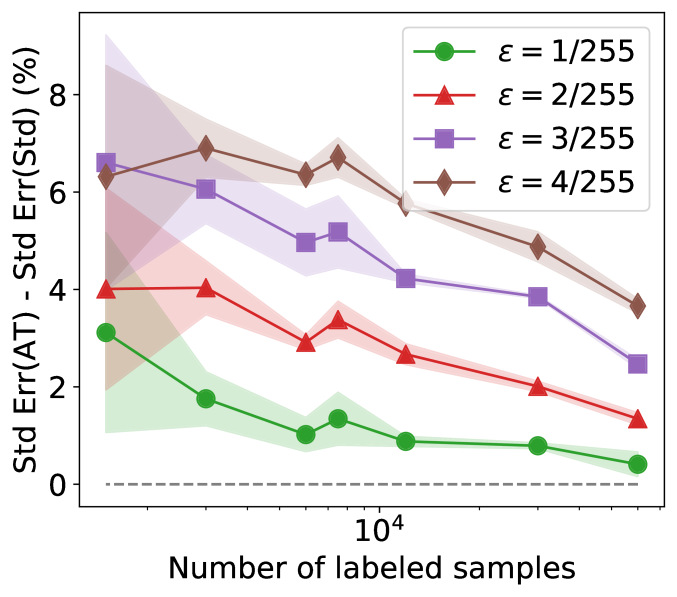 Gap between the standard error of adversarial training with L_inf perturbations and standard training. Note that the gap decreases as the training set size increases.
120
Explaining the tradeoff between standard and robust error that takes generalization from finite data into account
A linear model is considered, where the true linear function has zero standard and robust error.
Adversarial training augments the original training set with extra data.
The paper shows that the augmented estimator (the minimum norm interpolant of the augmented data) could have a larger standard error than the standard estimator.
This stems from overparameterization.
If the restricted hypothesis class is overparameterized, the inductive bias of the estimation procedure has a key role in determining the generalization of a model.
121
Cubic Smoothing Splines Example
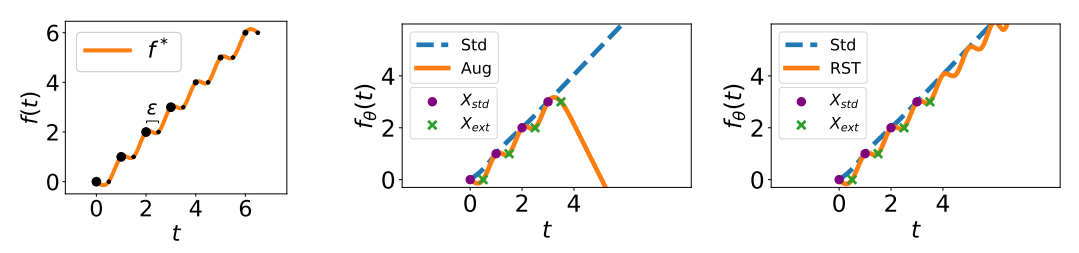 The underlying distribution P_x denoted by size of the circles.
With a small number of standard training samples (purple circles), an augmented estimator that fits local perturbations (green x’s) has a large error.
Robust self-training regularizes the predictions of an augmented estimator towards the predictions of the standard estimator, resulting in small error on test points and their perturbations.
122
[Speaker Notes: The predictor obtained via standard training (dashed blue) is a line that captures the global structure and obtains low error.
Training on augmented data with locally consistent perturbations of the training data (green x’s) restricts the hypothesis class by encouraging the predictor to fit the local structure of the high-density points (larger circles).
You then get the cubic spline predictor (orange) which minimizes the second derivative on the augmented data, and misses/compromises the global structure, resulting in poor performance on the tails.]
Setup
Defining and Understanding the Landscape
Terminology
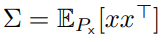 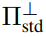 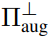 124
[Speaker Notes: Note on subscripts:
Std = standard	Rob = robust
Aug = augmented	Ext = extra]
Equations
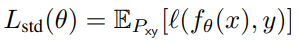 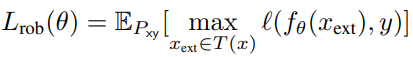 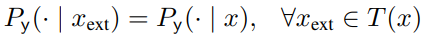 125
[Speaker Notes: The consistent perturbations include things such as small rotations, horizontal flips, brightness changes, or contrast changes]
Example Illustration
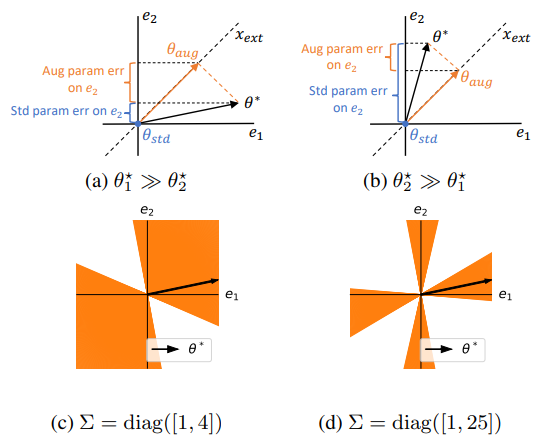 (a)-(b) Effect of augmentation on parameter error for different true parameters θ*.
(c)-(d) Dependence of space of safe augmentations on the population covariance Σ.
126
Theorem 1
The difference in the standard errors of the standard estimator      and augmented estimator       can be described as follows:




and vector              can be decomposed into a sum of two orthogonal components   and    such that
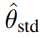 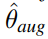 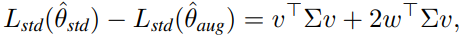 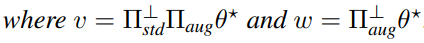 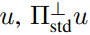 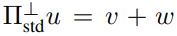 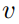 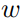 127
[Speaker Notes: So, the paper gives this precise characterization of the difference in the standard errors of [ theta_hat_std ] and [ theta_hat_aug ].
The increase in standard error of the augmented estimator can be understood in terms of the vectors w and v defined here. The first term [ v^T sigma v ] is always positive and corresponds to the decrease in the standard error of the augmented estimator [ theta_hat_aug ] due to the fitting of extra training points in some directions.
The second term however [ 2w^T sigma v ] can be negative and measures the cost of a possible increase in the parameter error along other directions.
When you get a situation where the cost outweighs the benefit, the standard error of [ theta_hat_aug ] is larger.]
Corollary to Theorem 1
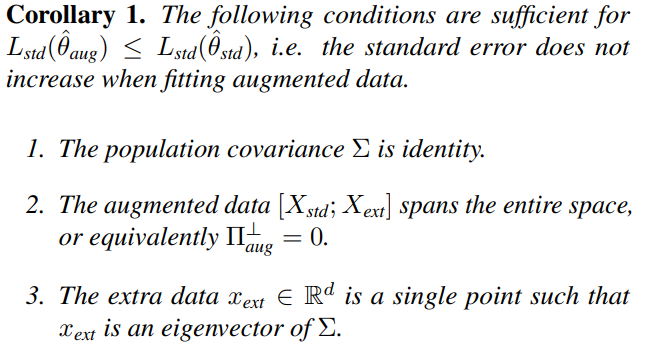 128
Model complexity
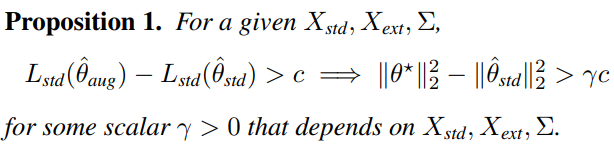 129
[Speaker Notes: In other words, this proposition states that for a large increase in standard error upon augmentation, the true parameter [ theta* ] needs to be sufficiently more complex in the L_2 norm than the standard estimator [ theta_hat_std ]
Referencing the cubic splines example, that example relies on the underlying staircase function being more complex with additional local structure than the standard estimator. As it is a linear estimator, and fits most of the points, it can be learned in only a few samples.]
Robust self-Training
The Heart of the Paper
General formulation of RST​
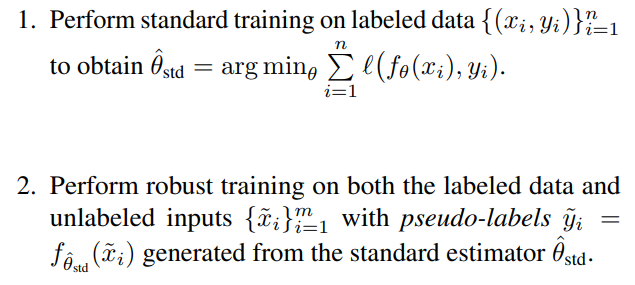 131
[Speaker Notes: The paper starts this section off by describing the general two-step procedure for robust self-training, outlined in Carmon et al. 2019 and Uesato et al. 2019 for a parameteric model f_theta]
RST estimator minimizes four separate losses
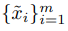 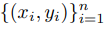 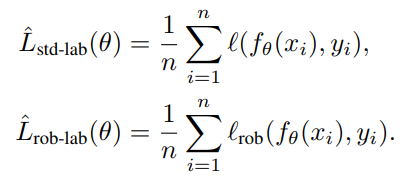 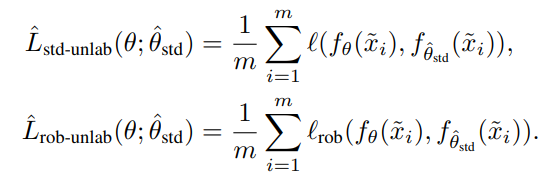 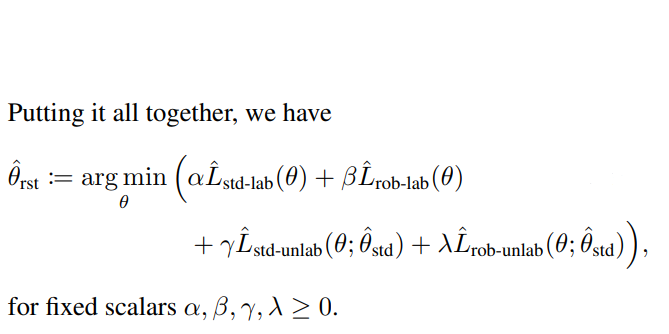 132
[Speaker Notes: The labeled dataset ranges from 1 to n and the unlabeled dataset ranges from 1 to m.
Note, the unlabeled samples are pseudo-labeled by the standard estimator.
When analyzing the robust self-training estimator for linear regression, with consistent perturbations, we get a special case:
The robust labeled, standard labeled, and robust unlabeled losses are zero.
[ next slide ]]
Four components of RST linear Regression
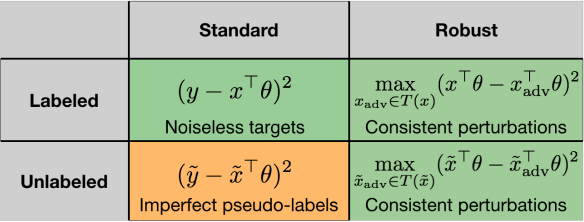 The four components of the Robust Standard Training (RST) loss in the special case of linear regression. Green cells are hard constraints where the optimal true parameter θ* obtains zero loss. The orange cell contains the soft constraint that is minimized while satisfying hard constraints to obtain the final linear RST estimator.
133
[Speaker Notes: Due to the special case of linear regression and specializing to the case of noiseless linear regression, the paper states that the three green cells can be shown to equal zero.
Hard constraints are the cells in green.
The soft constraint is the orange cell, which is minimized while satisfying the hard constraints to obtain the final linear robust self-training estimator.]
Theorem 2
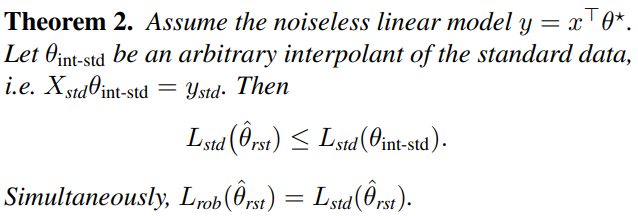 134
[Speaker Notes: The crux of this second theorem is that the optimization objective of robust self-training is an inductive bias that regularizes the estimator to be close to the standard estimator, weighing directions by their contribution to the standard error via the population covariance.
By incorporating an appropriate population covariance-induced regularizer while satisfying constrains on the robust losses, robust self-training ensures that the standard error of the estimator never exceeds the standard error of the standard estimator.]
Generalization of how robust self-training works
RST captures the global structure of a problem and obtains low standard error by matching the standard estimator on unlabeled inputs.
At the same time, RST enforces invariance on local transformations on both labeled and unlabeled inputs and obtains low robust error by capturing the local structure across the domain.
In essence, for a noiseless linear regression model, RST results in lower standard error and lower robust error.
135
[Speaker Notes: Read slides, then:
Since robust self-training regularizes towards the standard estimator.]
Performance of RST applied to different Adversarial training algorithms
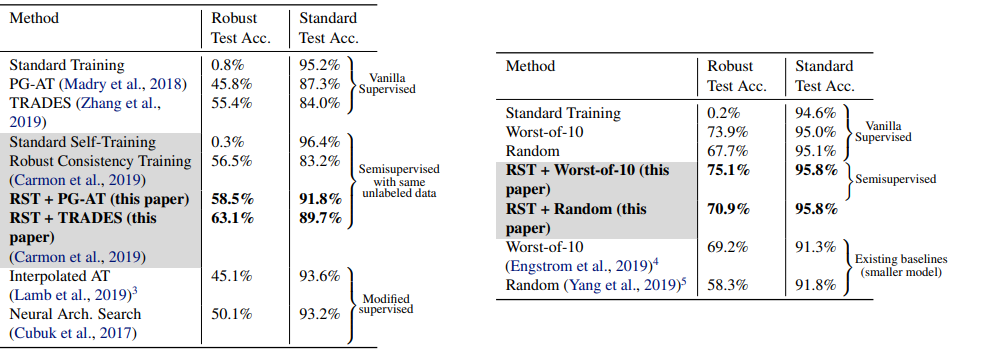 CIFAR-10 standard and robust test accuracy against a grid attack of rotations up to 30 degrees and translations up to ~10% of the image size.
CIFAR-10 standard and robust test accuracy again L_inf perturbations of size ε = 8/255. Robust accuracies are against a PG based attack with 20 steps.
136
[Speaker Notes: We can see the performance of robust self-training here in these tables from the paper. This is probably the most interesting summarized piece within the paper.
Shaded rows make use of 500K unlabeled images from 80M Tiny Images sourced in (Carmon et al. 2019)
RST improves both the standard and robust accuracy over the vanilla counterparts for different algorithms and different perturbations]
Effect of data augmentation on test error
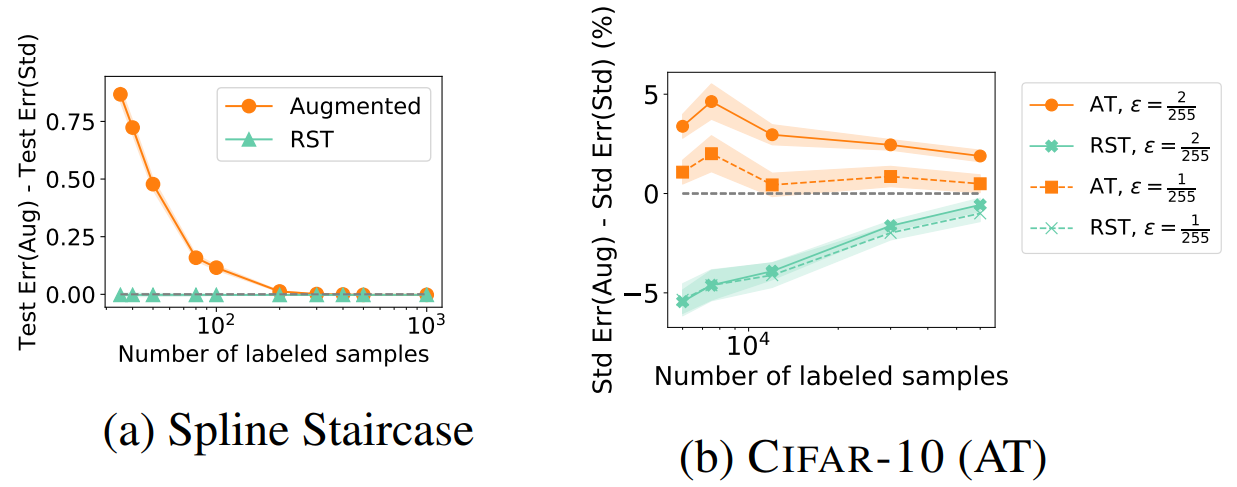 As the training samples increase, the increase in test error decreases for the plot of the difference in errors of the augmented estimator and standard estimator (a). 
(b) Robust Self Training (RST + AT) not only mitigates the increase in test error from adversarial training, but even improves test error beyond that of the standard estimator.
137
[Speaker Notes: Robust self-training achieves lower standard error than standard training across all sample sizes for small perturbations while simultaneously achieving lower robust error than adversarial training.
When looking specifically at small data amounts, in other words the area where default adversarial training negatively impacts standard error the most, the paper finds that robust self-training plus adversarial training gives a 3-times more absolute improvement than in the large data set sizes.]
Related works
Tradeoff between standard and robust error through study of simple models:
Robust self-training proposal:
Tsipras et al. (2019)
Zhang et al. (2019)
Fawzi et al. (2018)
Nakkiran (2019)
Carmon et al. (2019)
Najafi et al. (2019)
Uesato et al. (2019)
138
SUMMARY
Adversarial training implies an inherent tradeoff between accuracy and robustness.
Even in a sample setting of noiseless linear regression, where the true linear function has zero standard and robust error, adversarial training increases the standard error.
In linear regression, robust self-training is shown in this paper to help mitigate this tradeoff, reducing both standard error and robust error.
139
[Speaker Notes: Adversarial training implies a tradeoff between standard error and robust error. Due to the mismatch between the inductive bias of models and the underlying distribution of the inputs, this causes the standard error to increase even if the augmented data (such as adversarial training) is perfectly balanced.
Robust self-training is introduced and built upon in this paper. In linear regression, robust self-training can help eliminate this tradeoff by incorporating an appropriate regularizer that utilizes the distribution of inputs using additional unlabeled data to estimate that distribution.
This paper shows that both the standard error and robust error are improved by the use of robust self-training, mitigating the tradeoff between accuracy and robustness.]
References
https://deepai.org/publication/understanding-and-mitigating-the-tradeoff-between-robustness-and-accuracy
https://arxiv.org/pdf/2002.10716.pdf
140
THANK YOU
Questions?
141
Randomized Smoothing Certificate
Randomized Smoothing Certificate
Randomized Smoothing Certificate
Randomized Smoothing Certificate
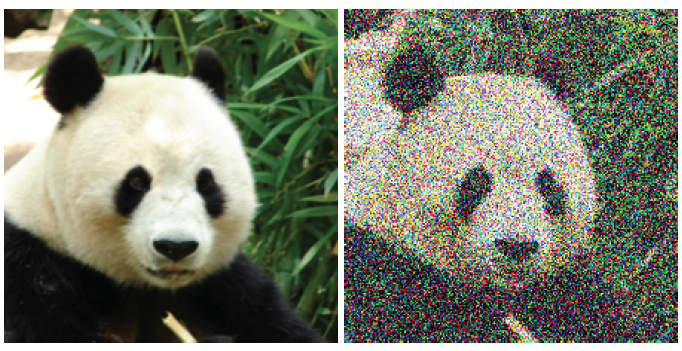 Randomized Smoothing Certificate
Randomized Smoothing Certificate
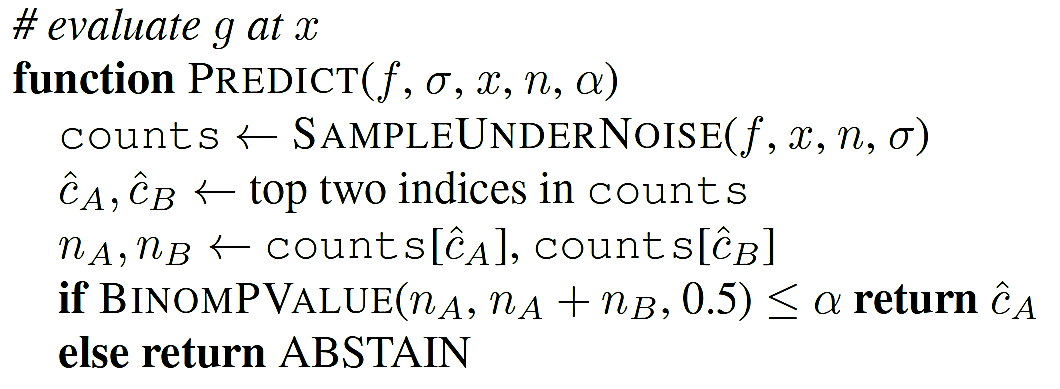 Randomized Smoothing Certificate
Randomized Smoothing Certificate
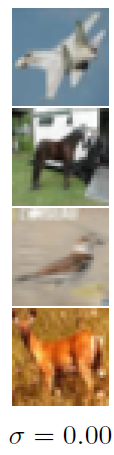 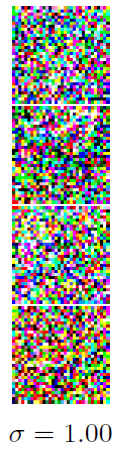 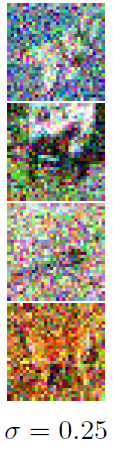 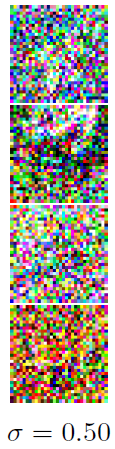 Randomized Smoothing Certificate
Randomized Smoothing Certificate
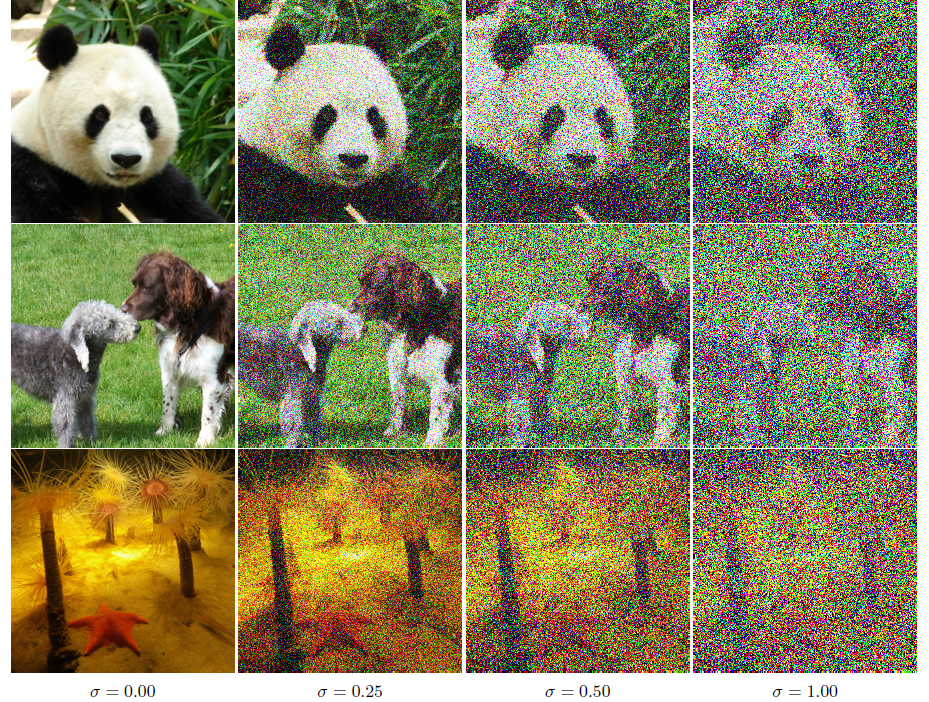 Randomized Smoothing Certificate
Randomized Smoothing Certificate
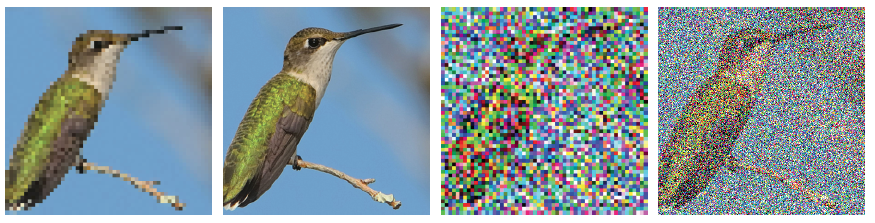 Clean 56×56 image
Clean 224×224 image
Randomized Smoothing Certificate
Randomized Smoothing Certificate
Randomized Smoothing Certificate
Randomized Smoothing Certificate
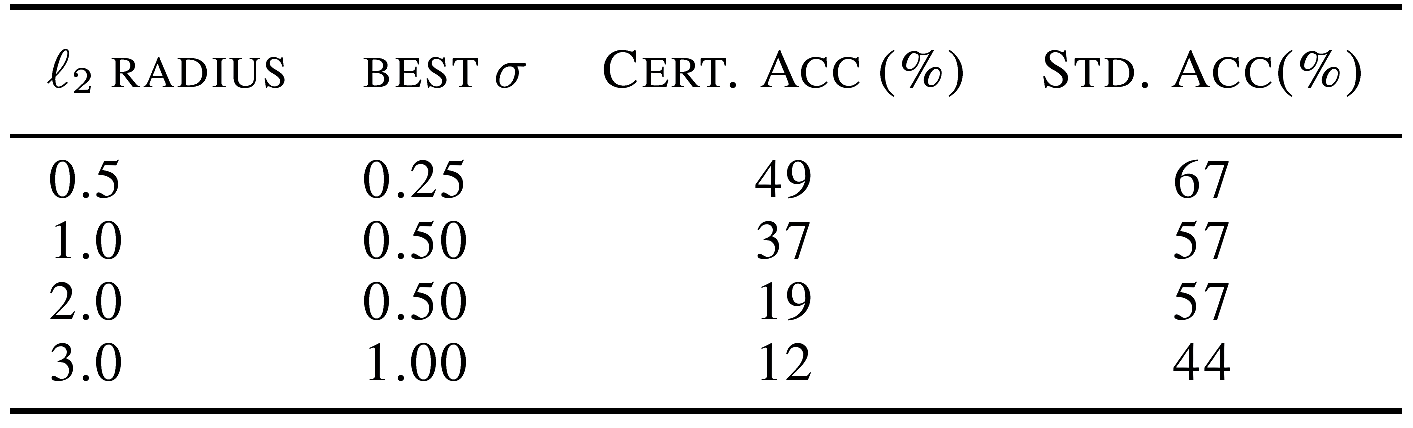 Randomized Smoothing Certificate
Randomized Smoothing Certificate
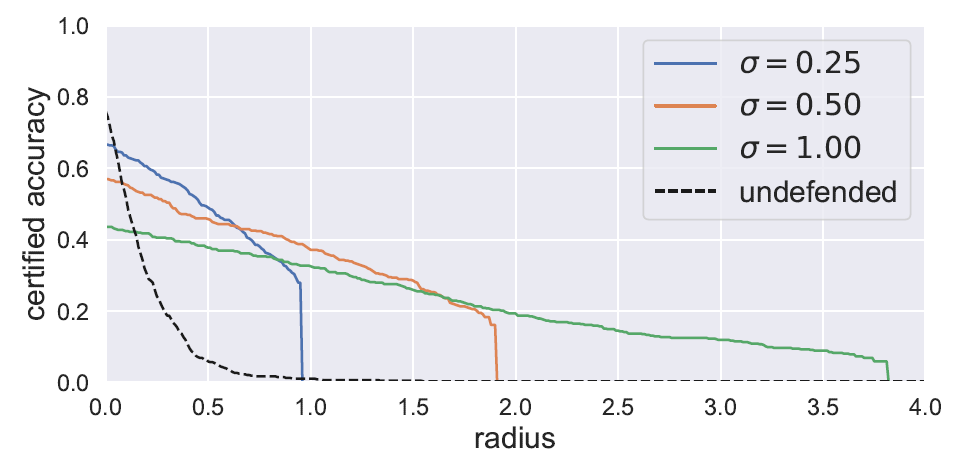 Additional References
Xu et al. (2019) Adversarial Attacks and Defenses in Images, Graphs and Text: A Review https://arxiv.org/abs/1909.08072